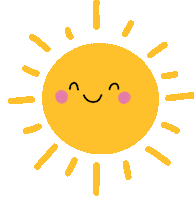 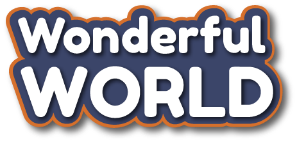 01
Warm up
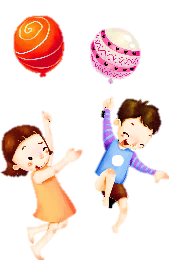 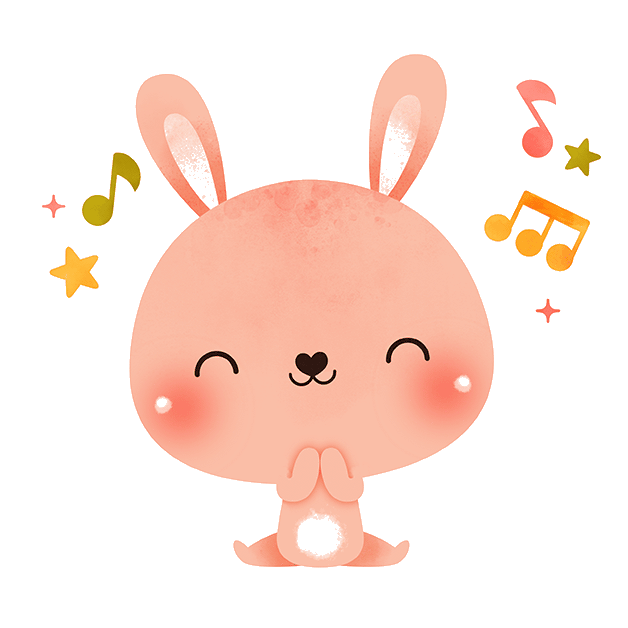 Let’s sing a song!
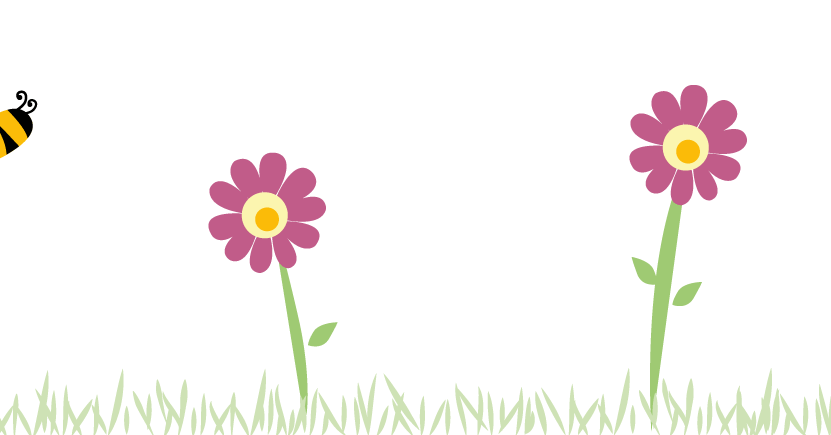 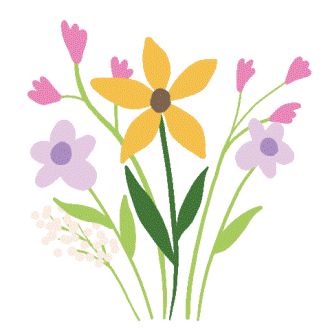 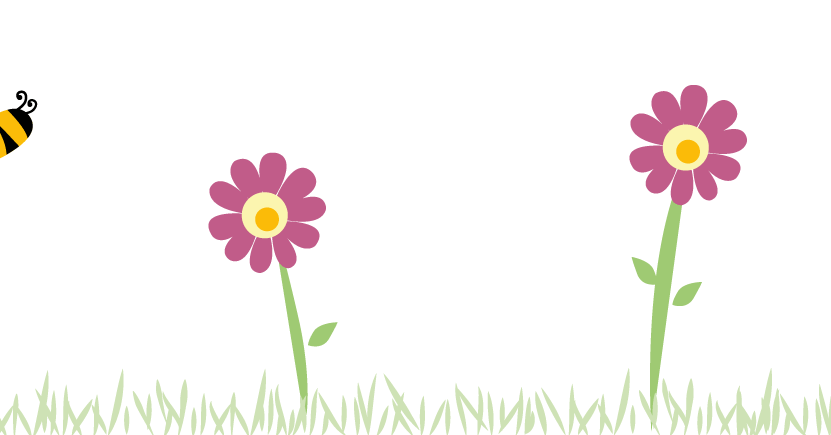 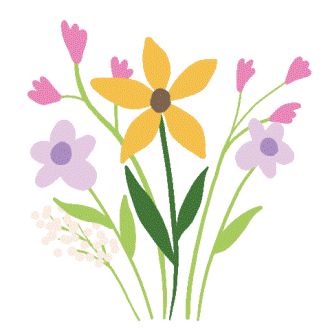 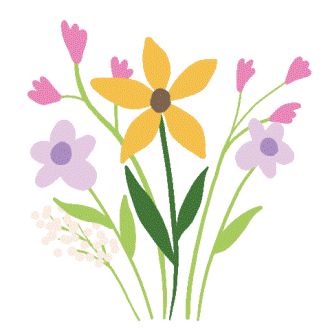 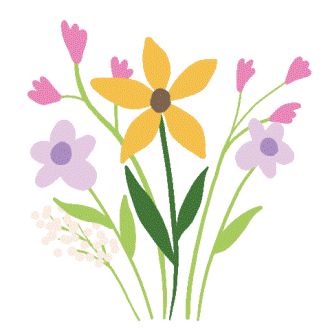 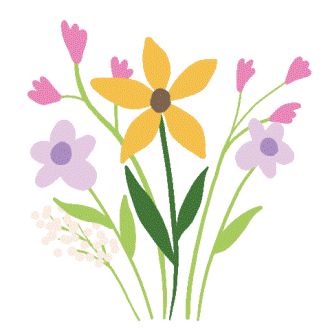 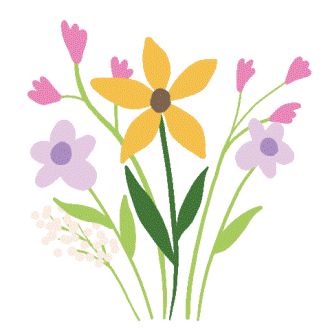 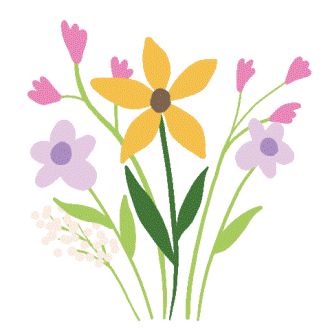 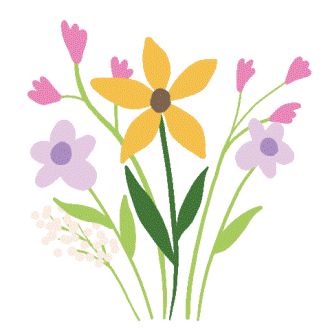 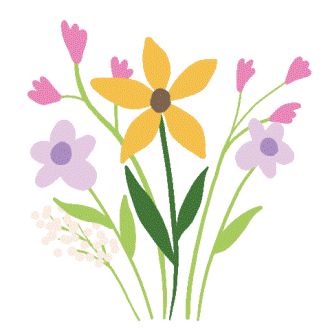 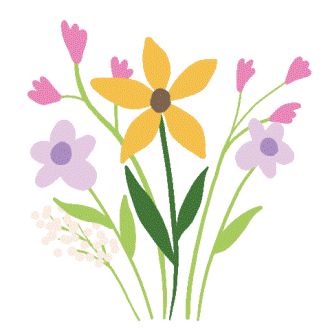 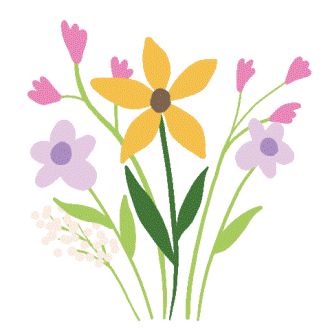 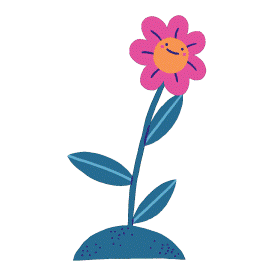 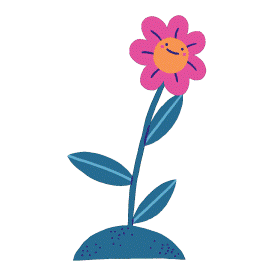 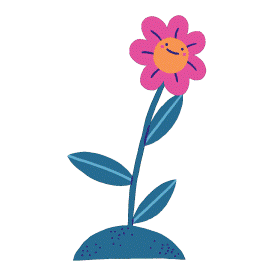 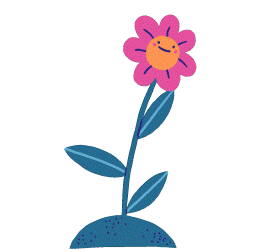 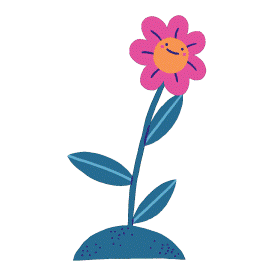 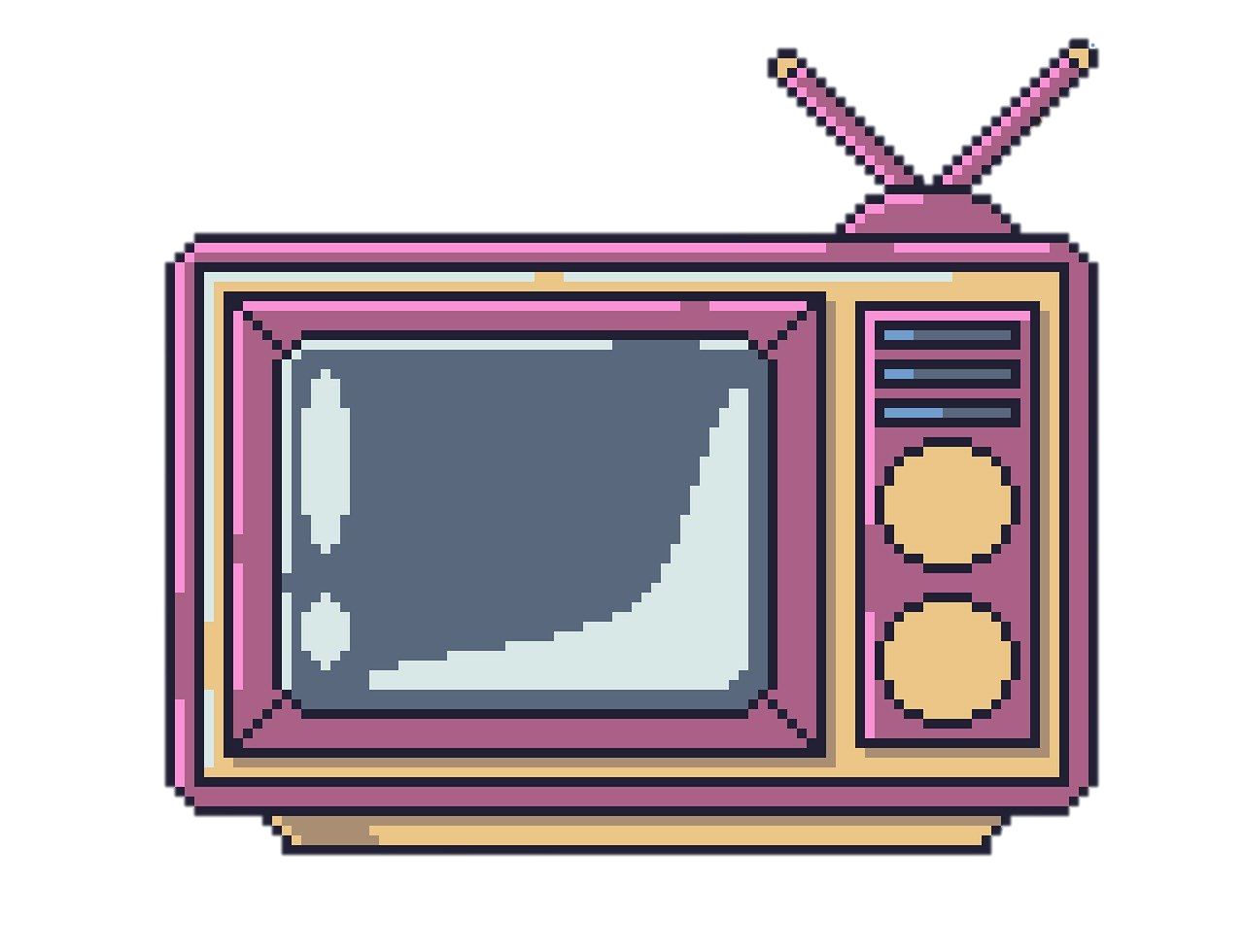 List all hobbies in the video!
Playing guitar
Swimming
Cooking
Singing
Listening to hip-hop music
Playing soccer
Surfing
Drawing
Reading books
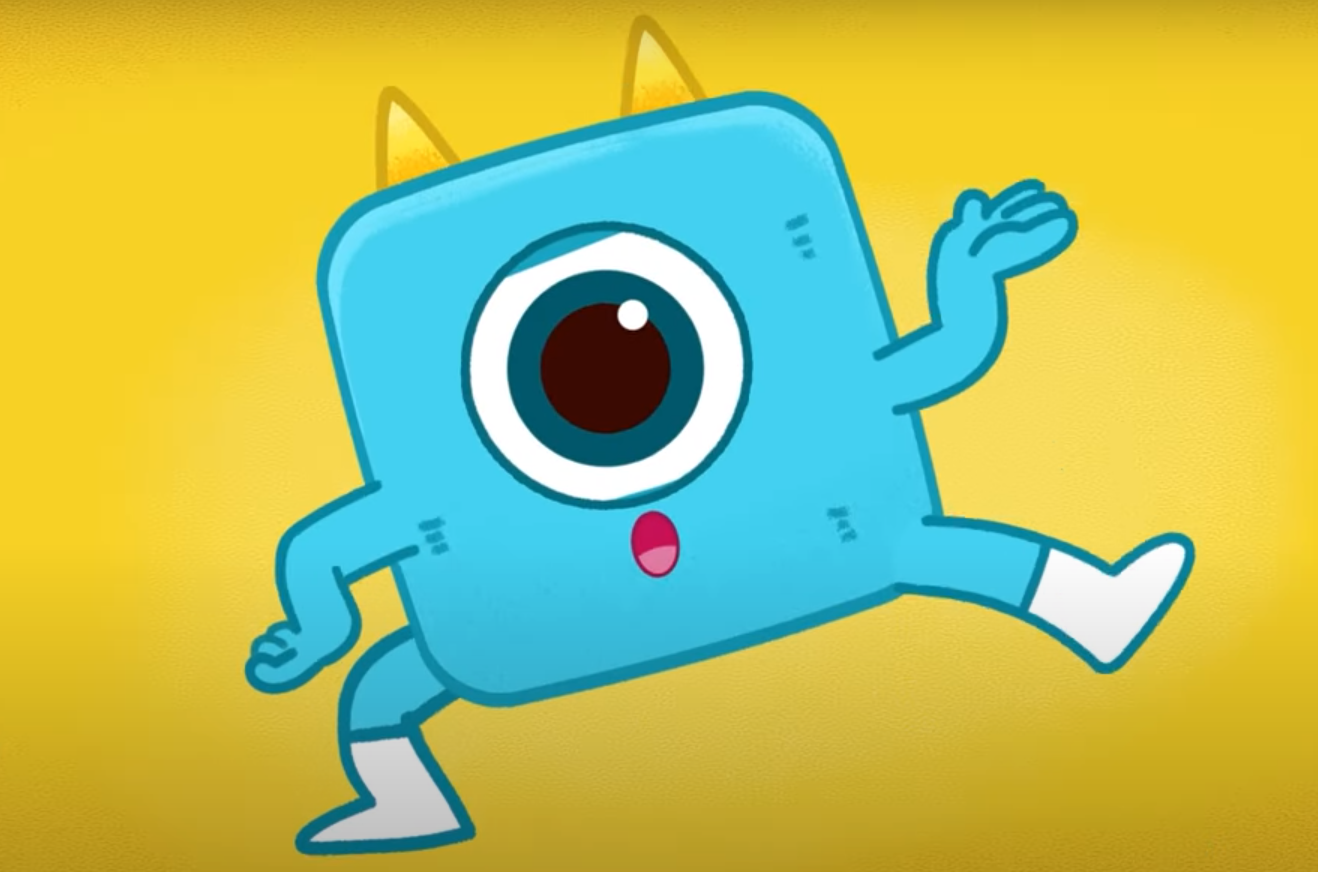 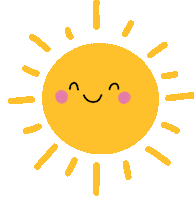 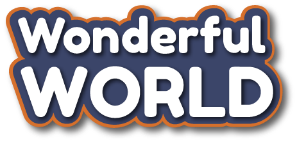 02
Review
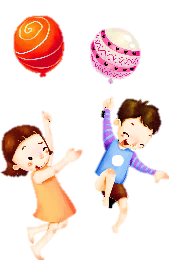 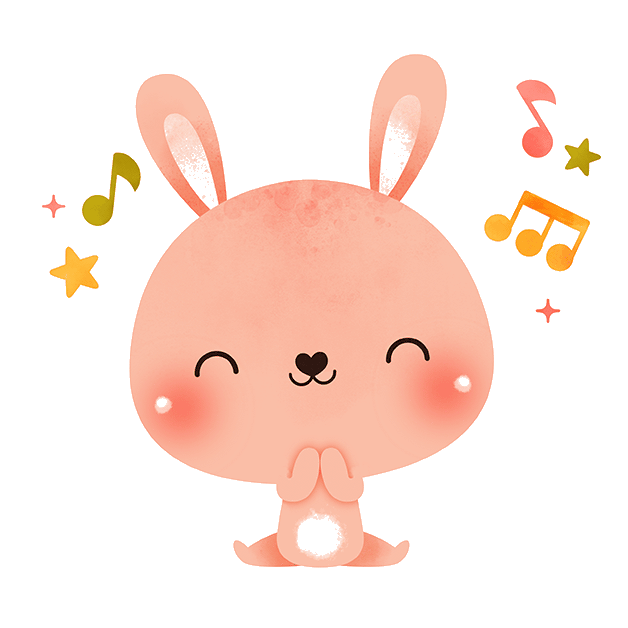 Let’s play a game!!!
‘Lucky box’
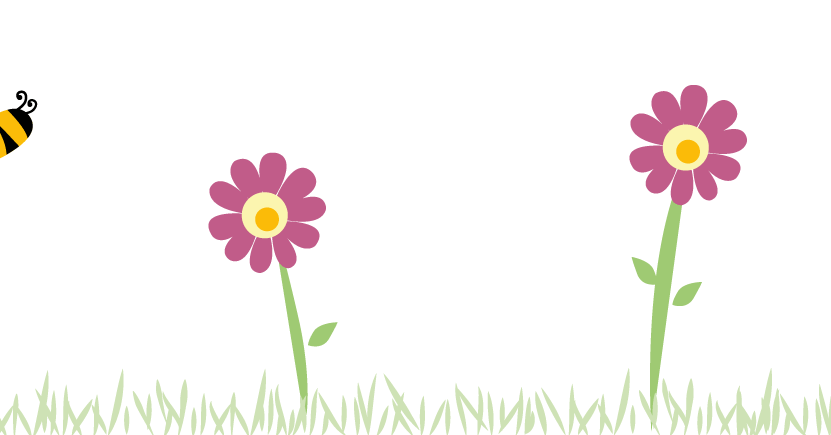 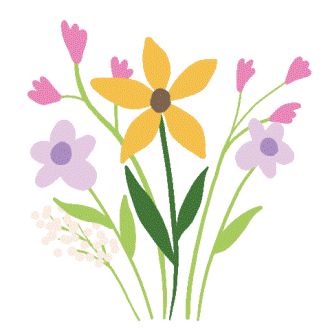 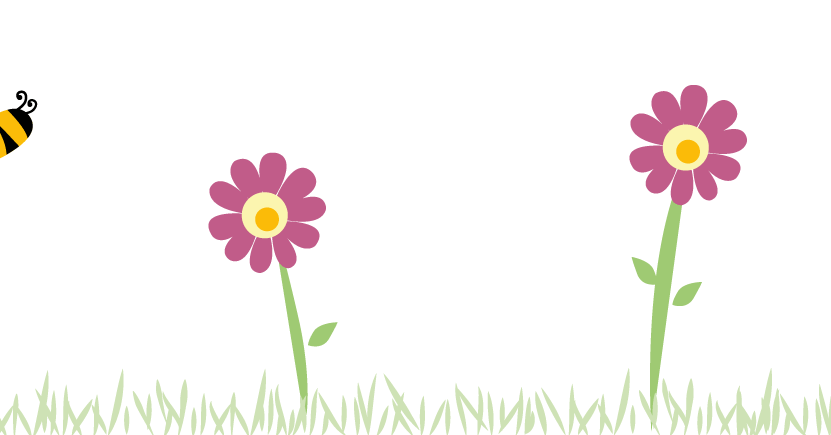 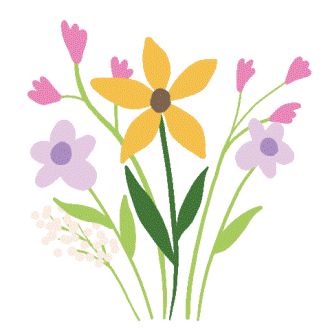 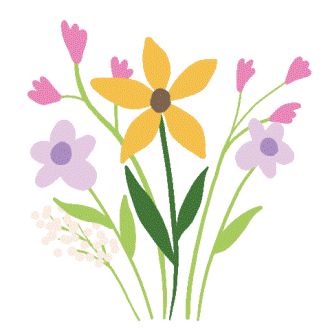 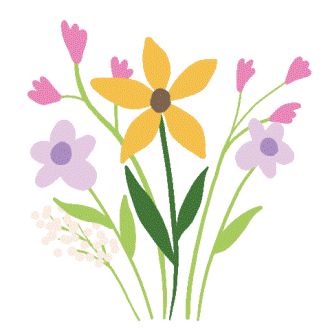 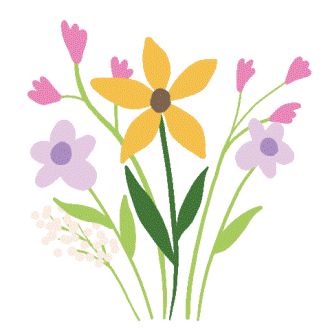 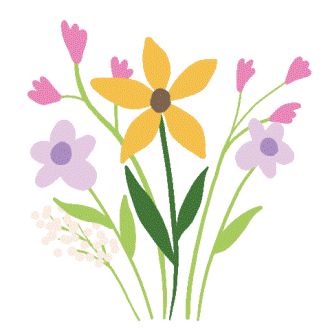 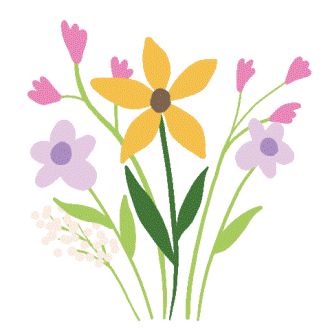 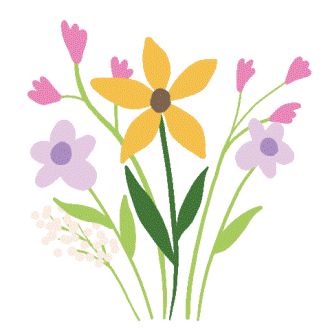 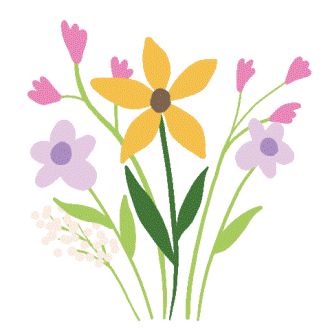 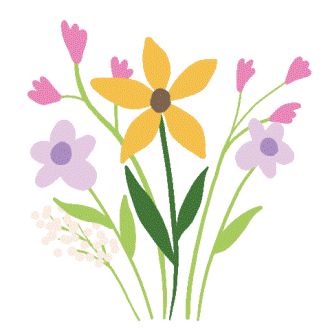 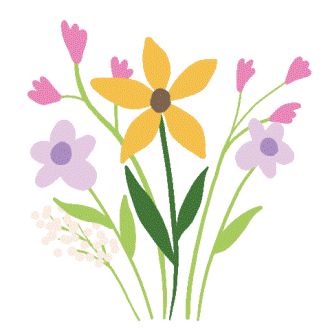 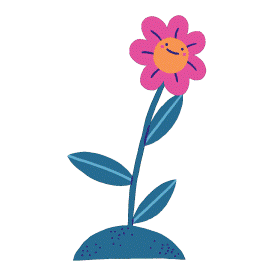 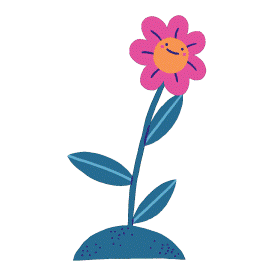 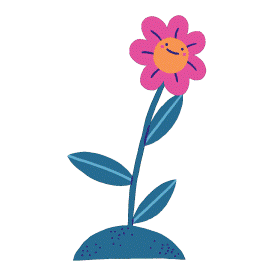 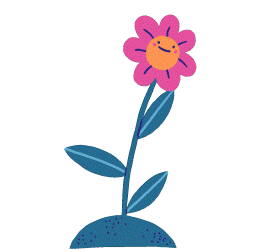 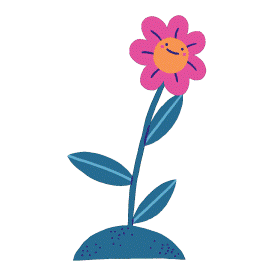 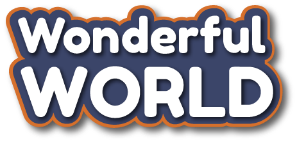 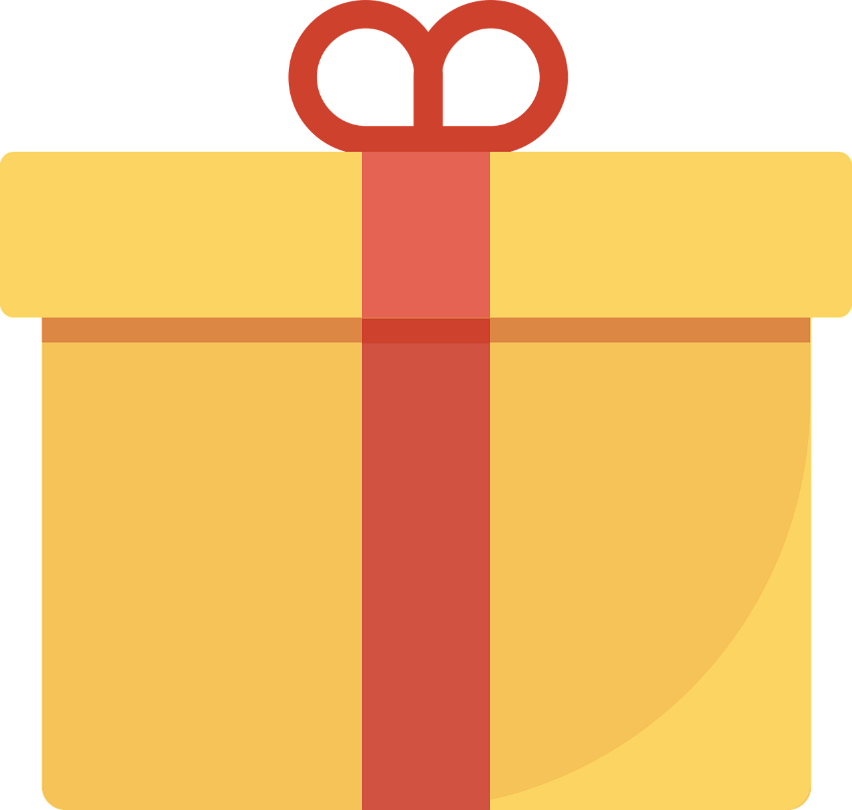 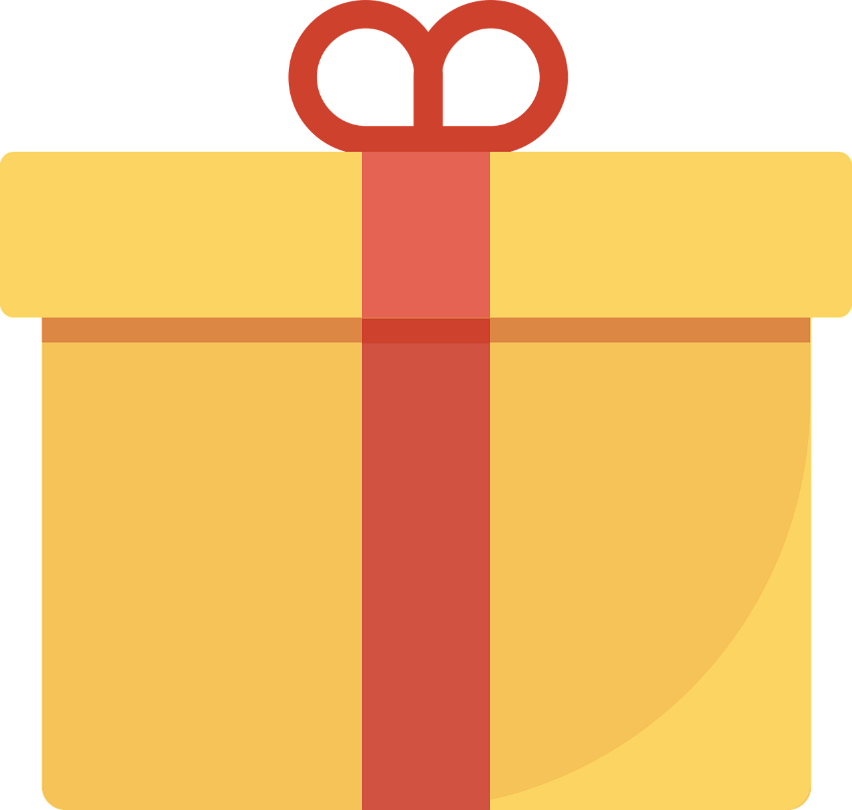 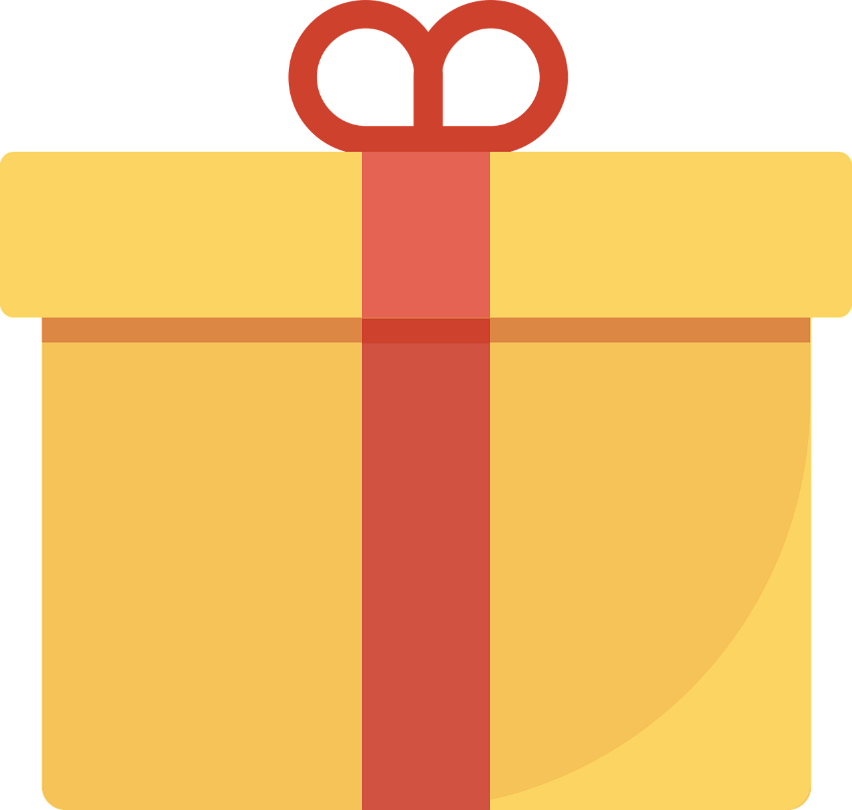 1
2
3
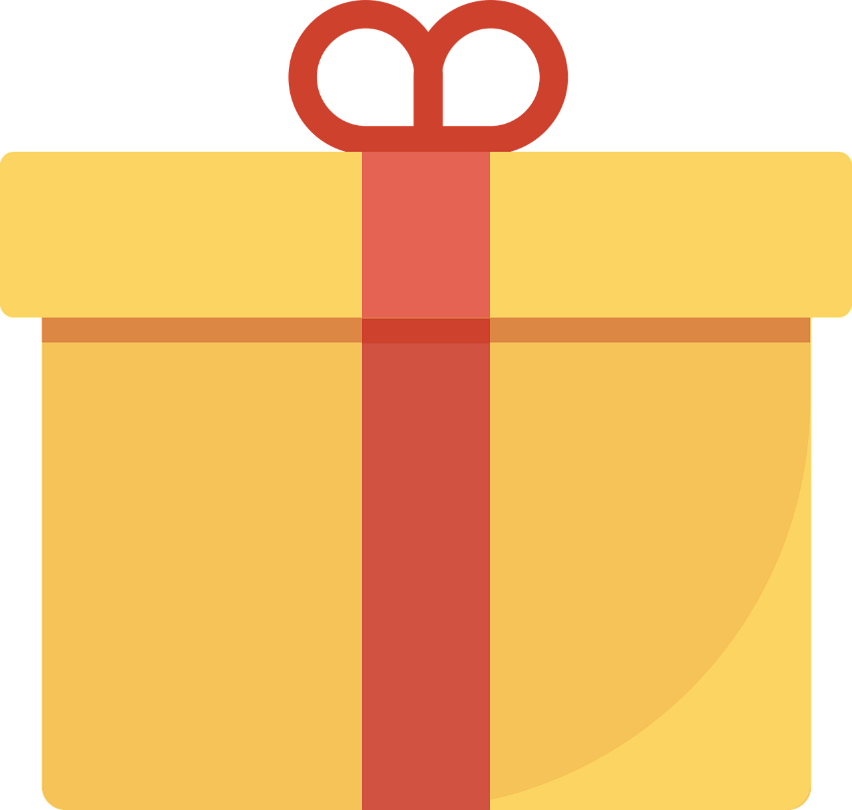 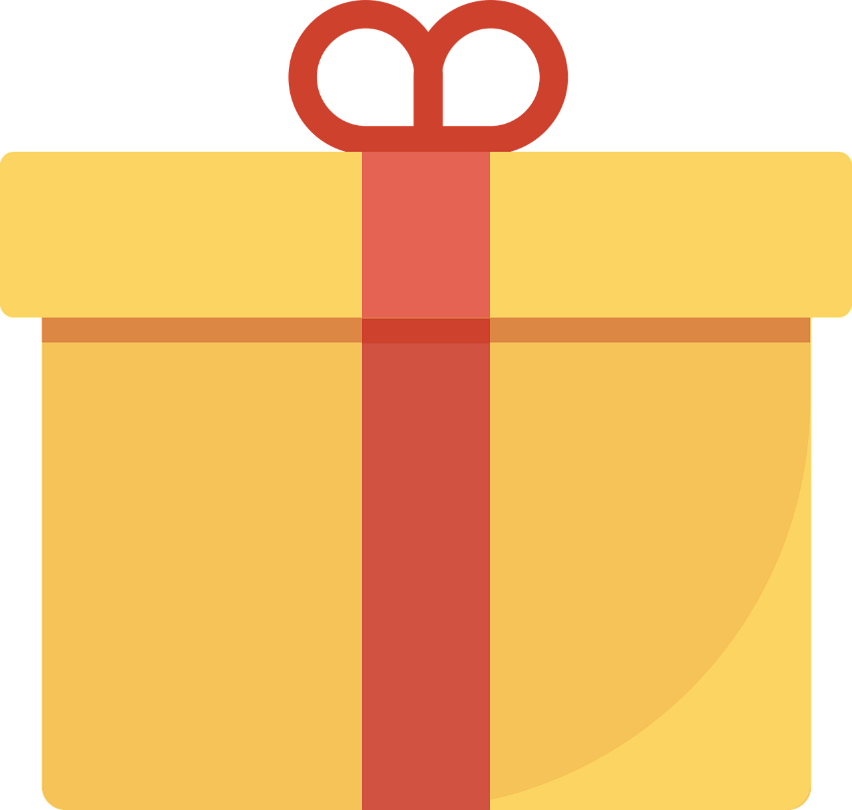 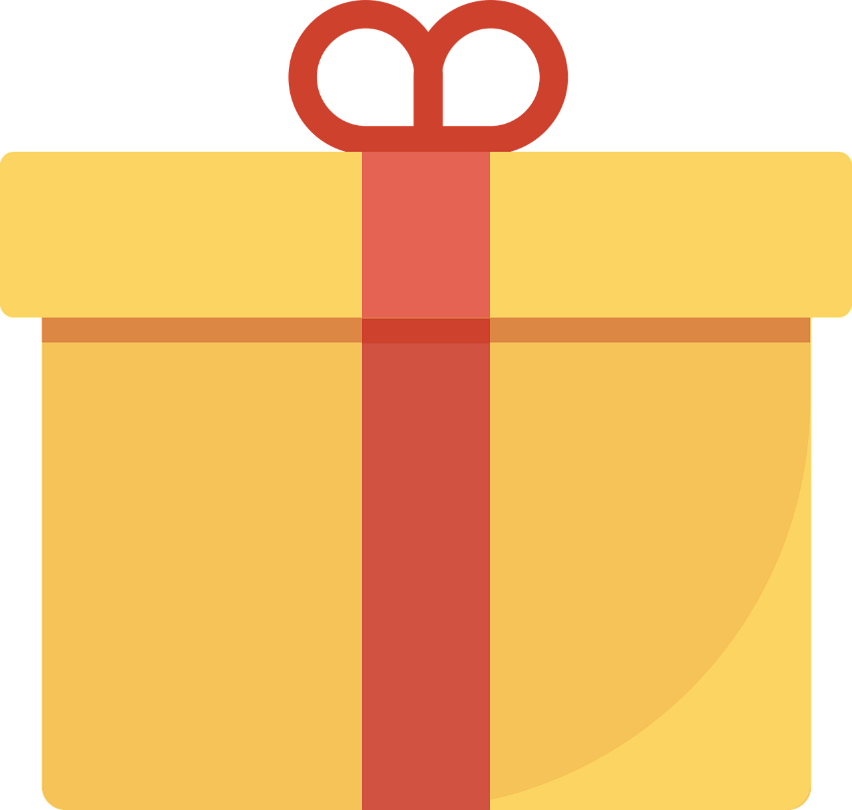 4
5
6
Next
Look and say
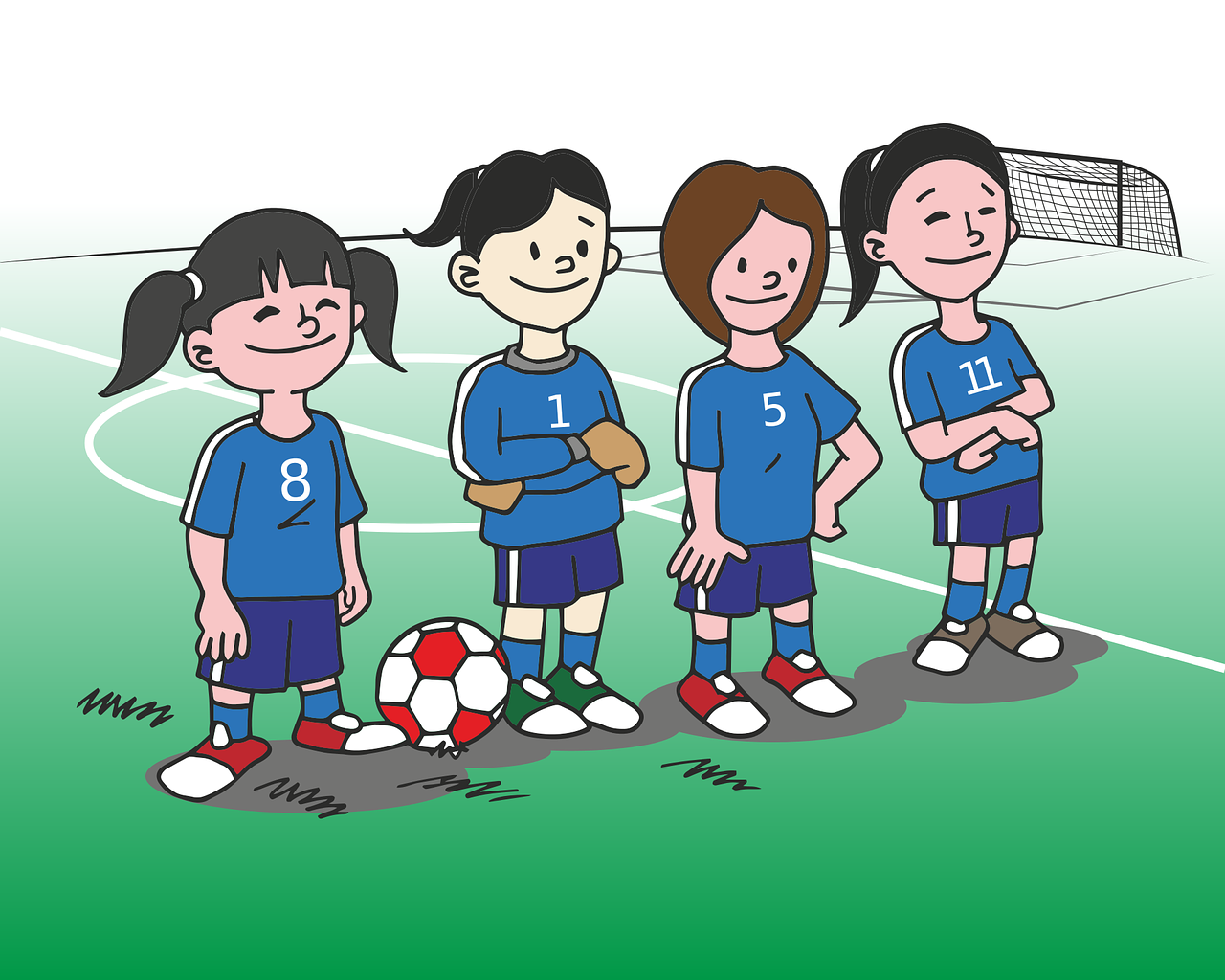 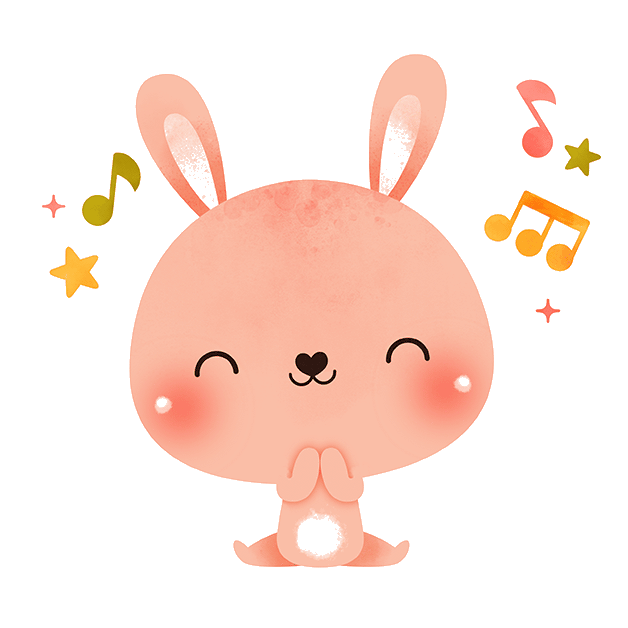 playing soccer
We are good at ______________.
Back
Look and say
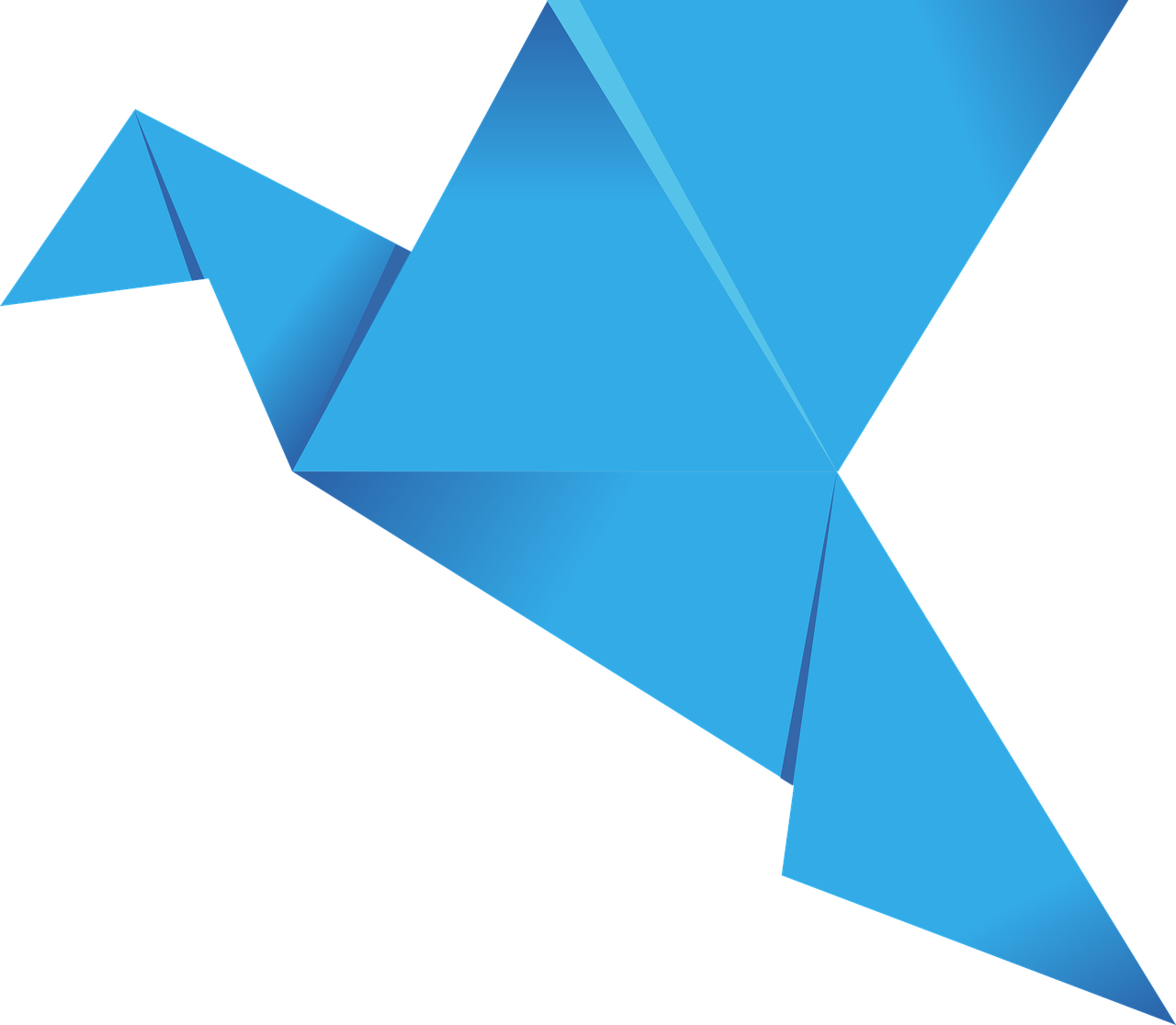 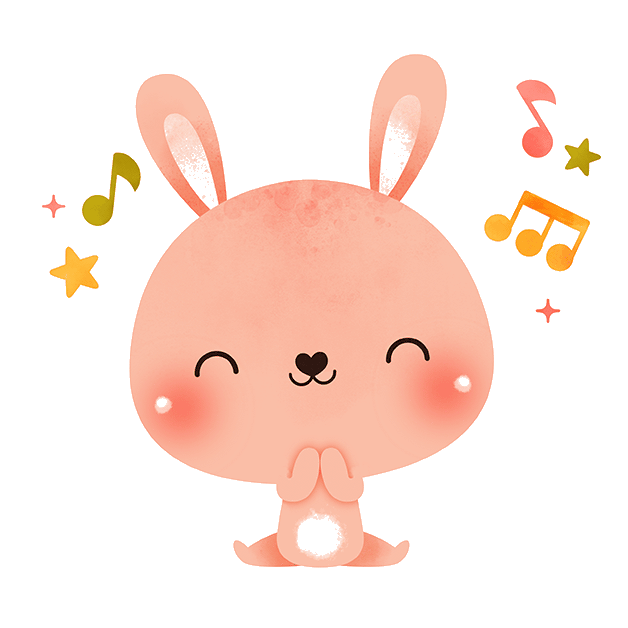 Anna can ______________.
make a paper bird
Back
Look and say
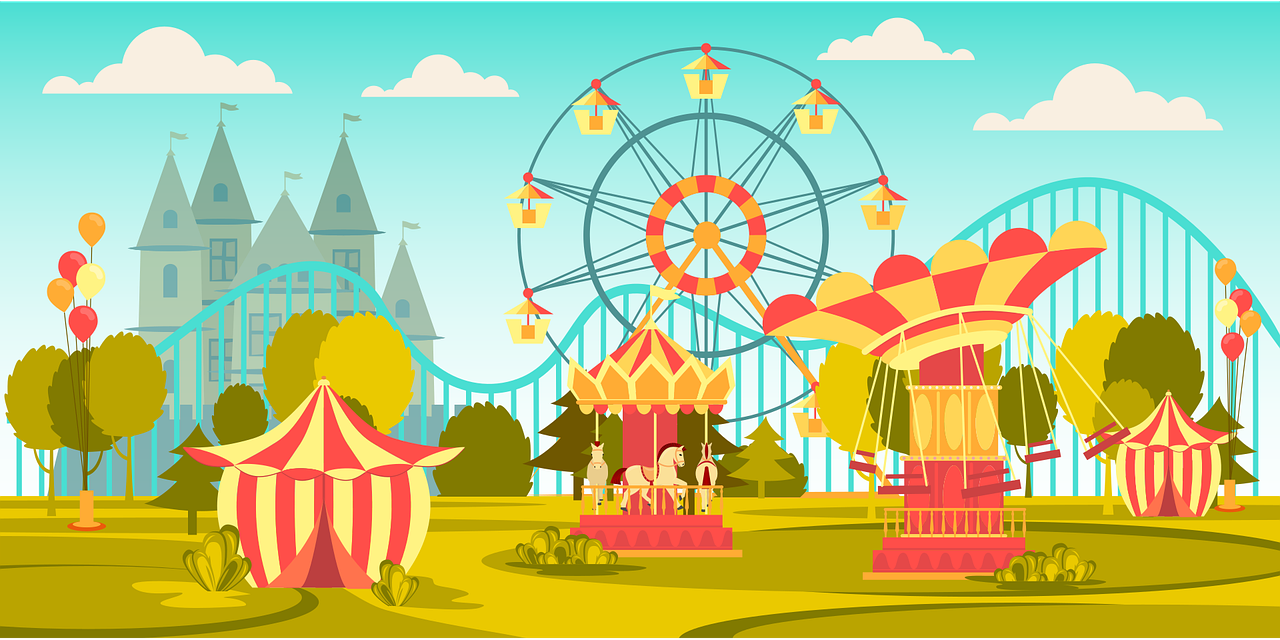 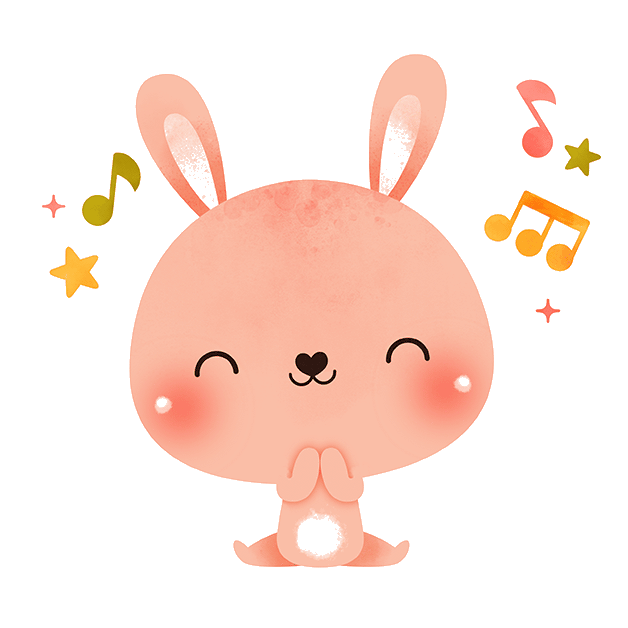 amusement park
Dad, can we go to the ______________?
Back
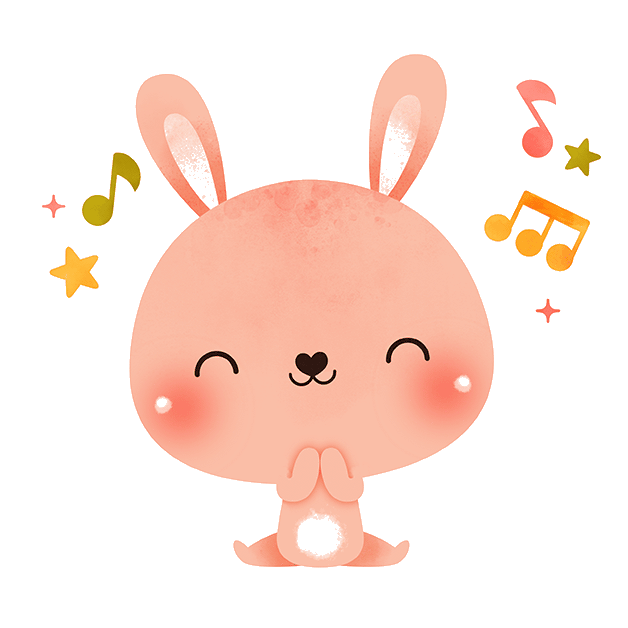 Look and say
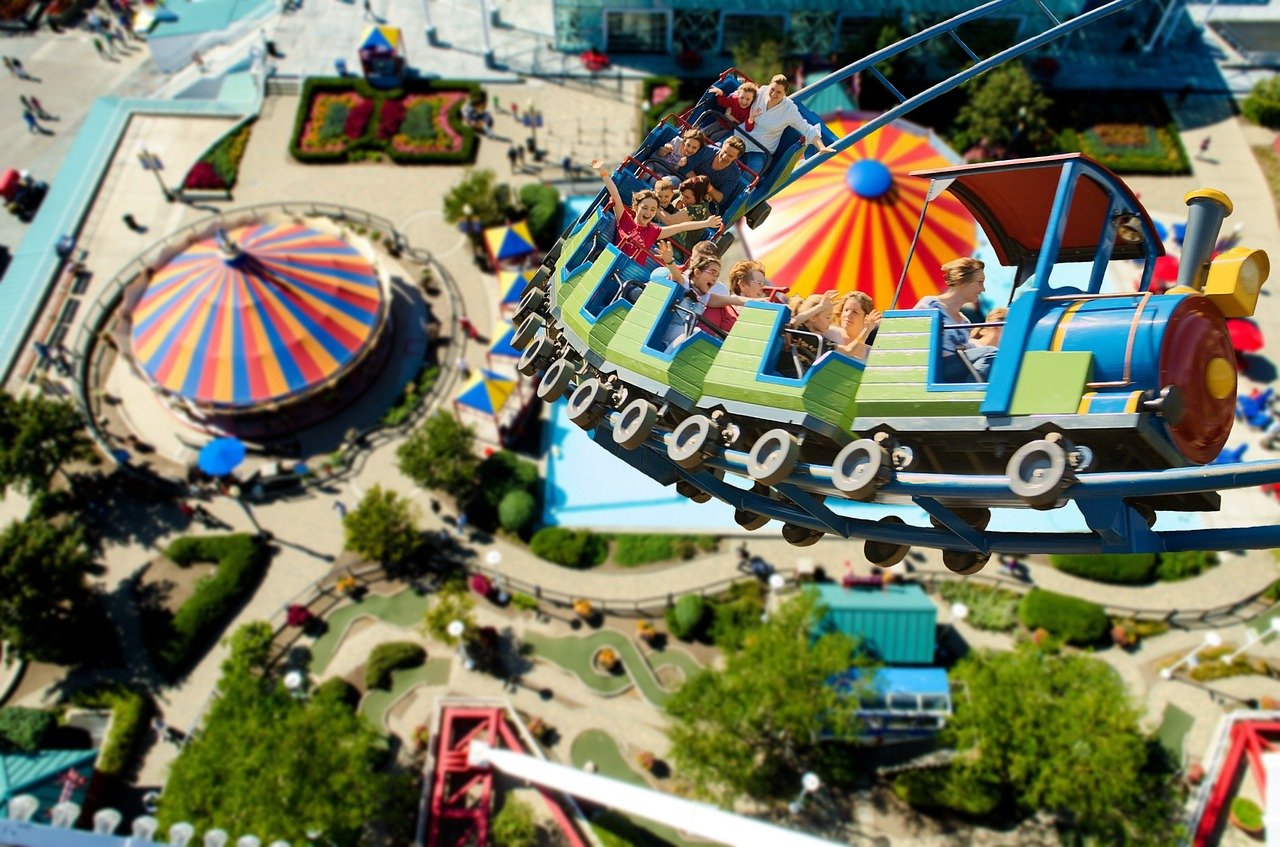 ride the roller coaster
Sorry, I can’t _________________.
Back
Look and say
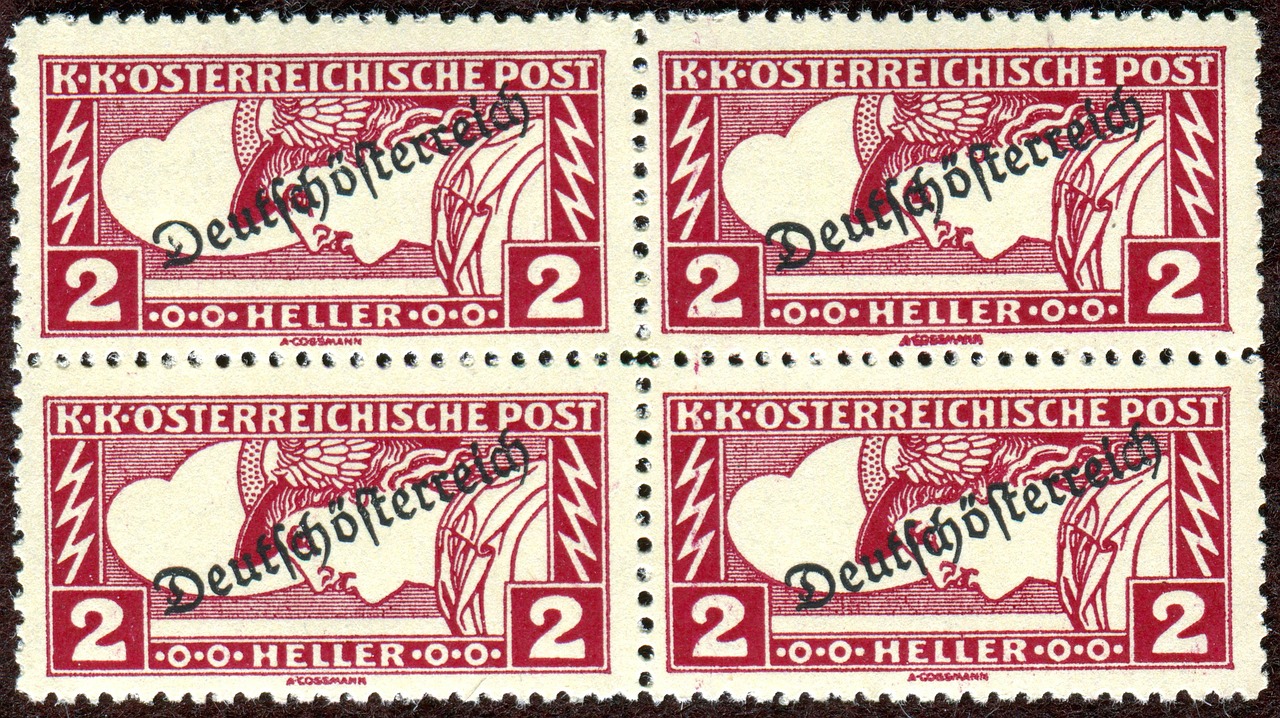 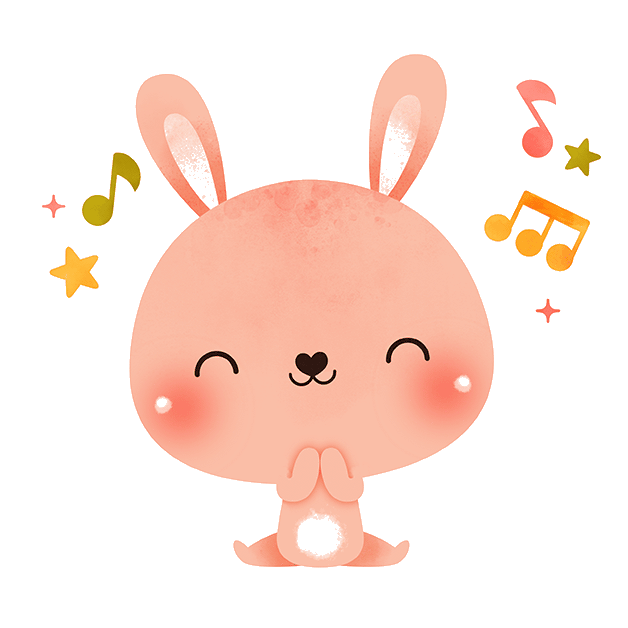 My grandpa loves ________________.
collecting stamps
Back
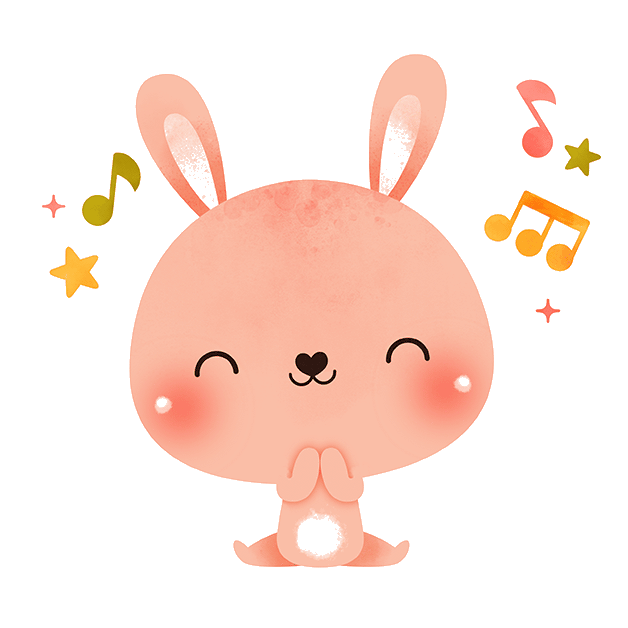 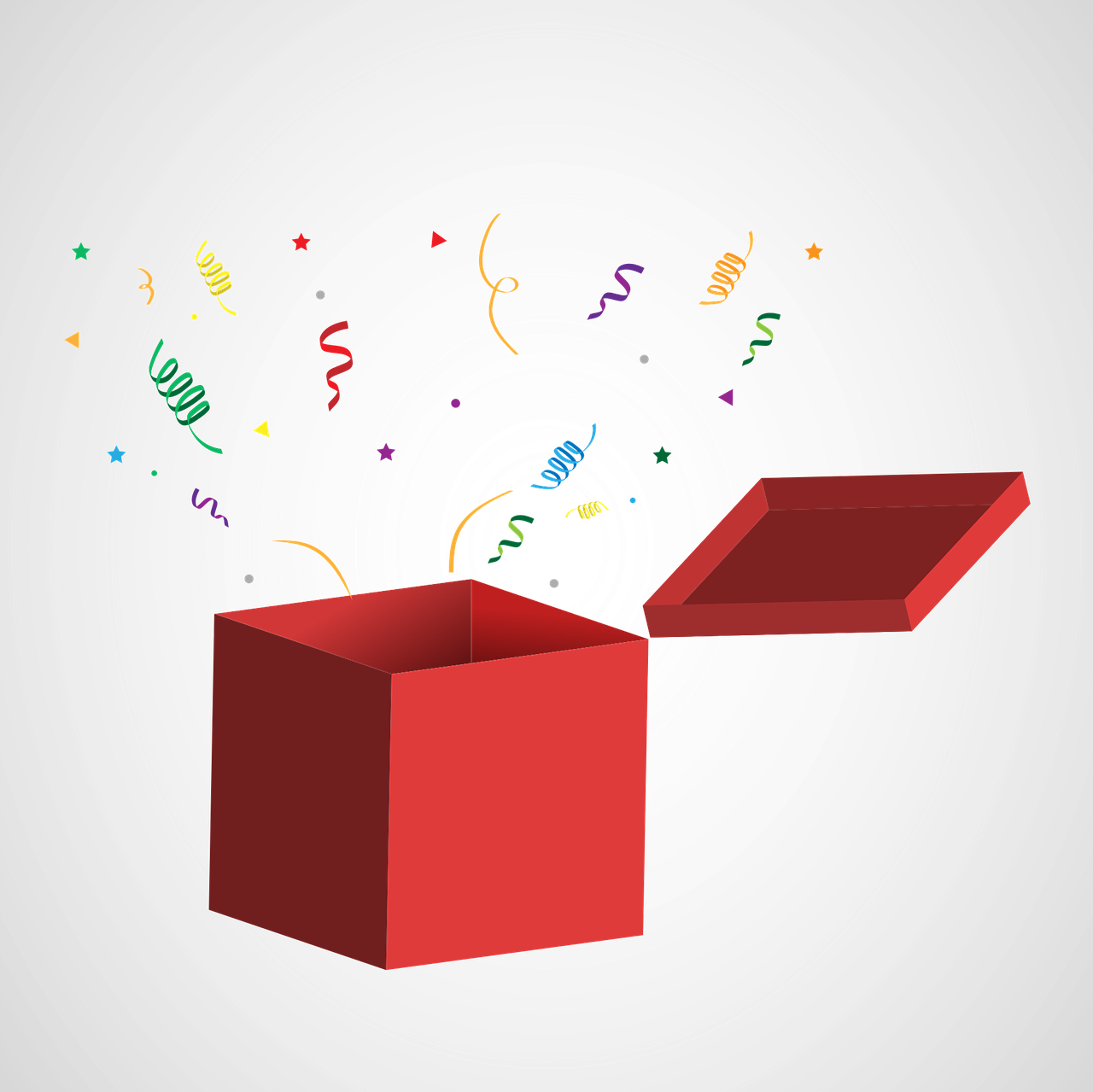 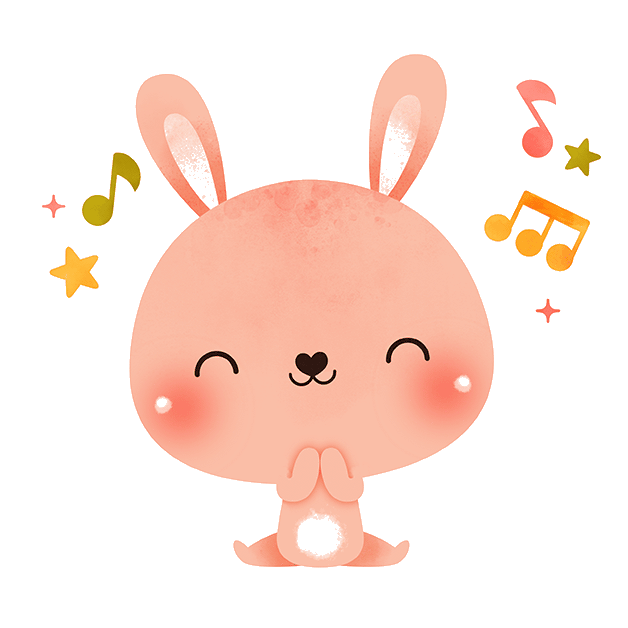 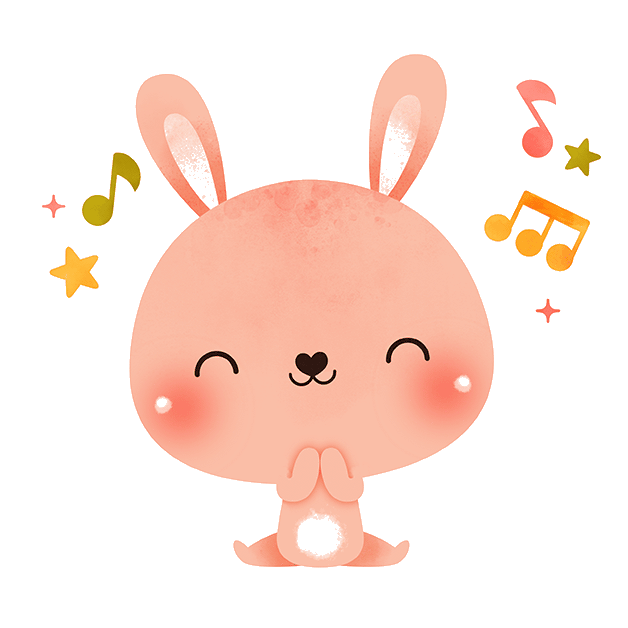 You’ve got a lucky box!!!!
Back
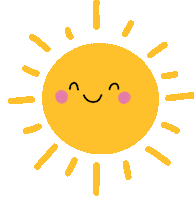 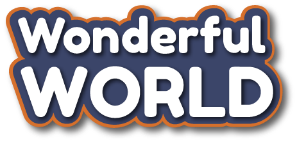 03
Practice
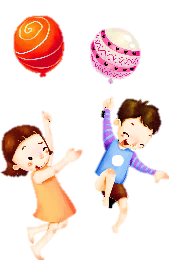 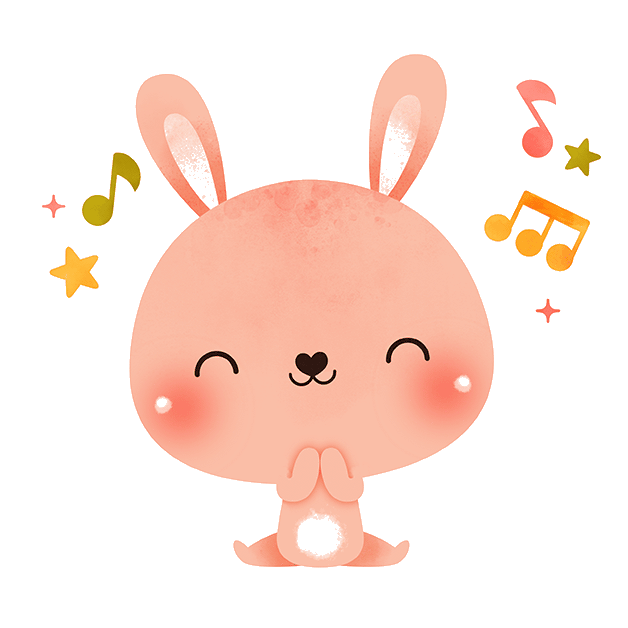 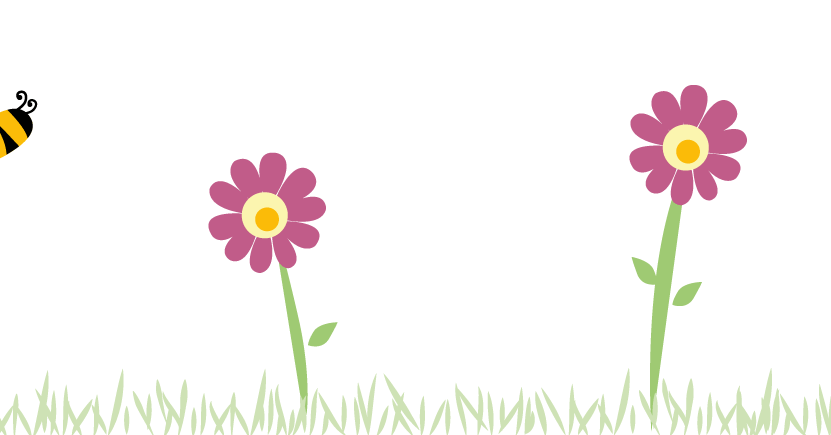 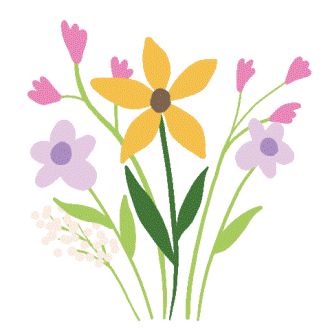 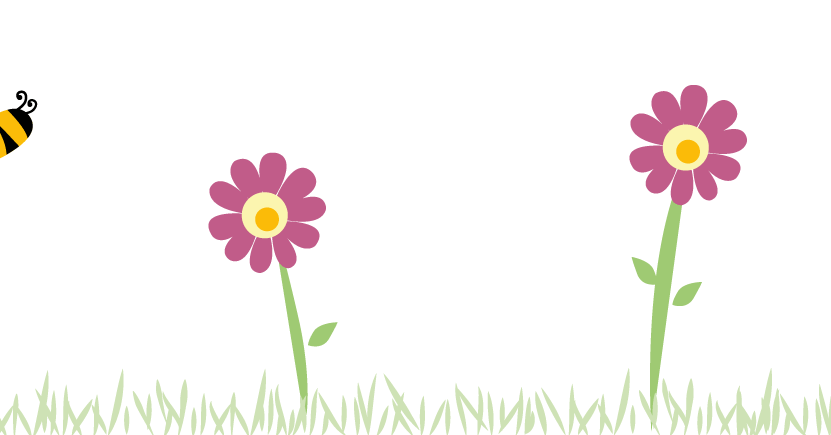 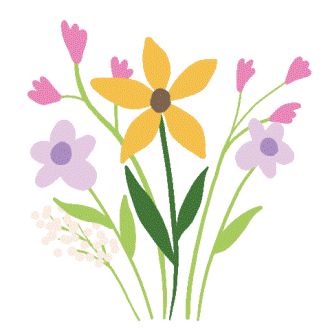 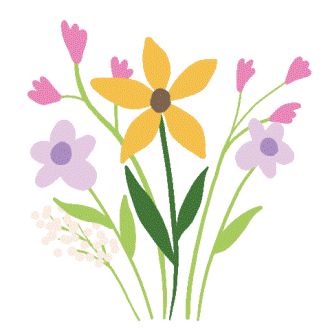 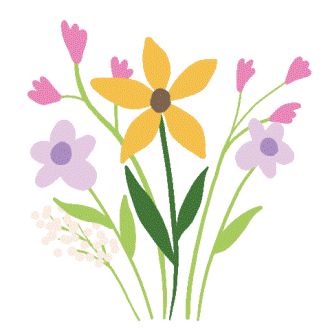 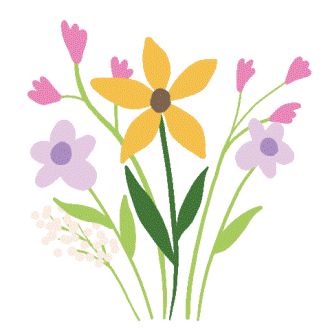 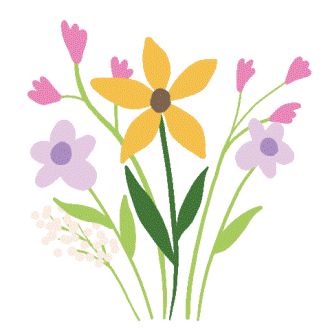 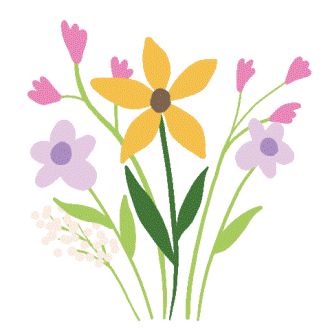 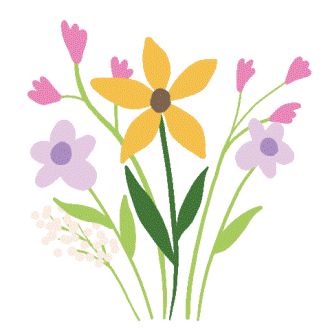 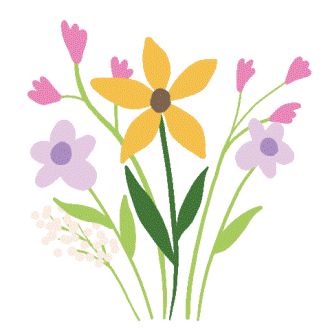 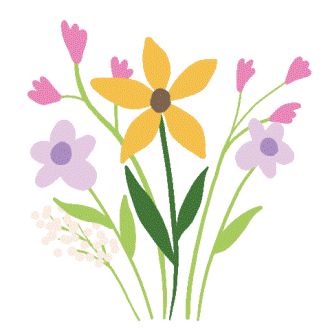 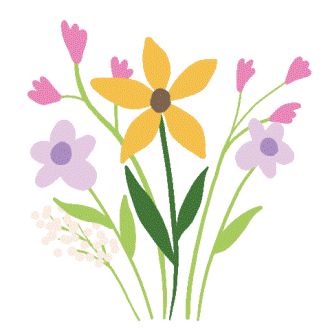 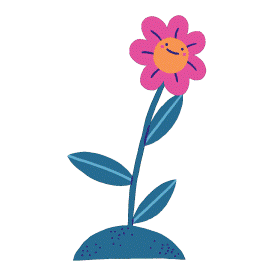 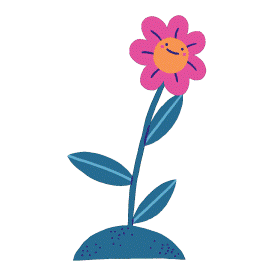 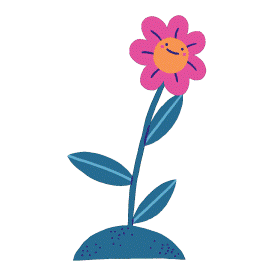 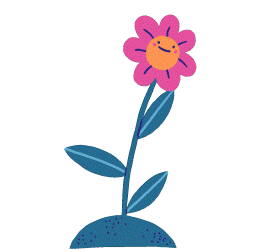 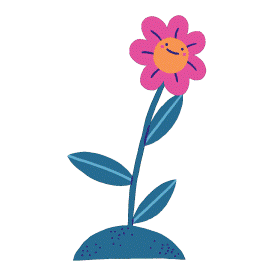 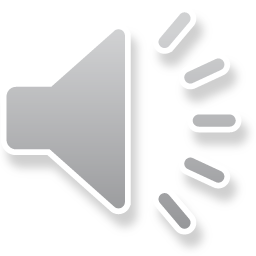 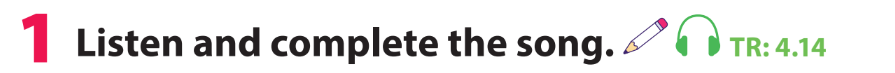 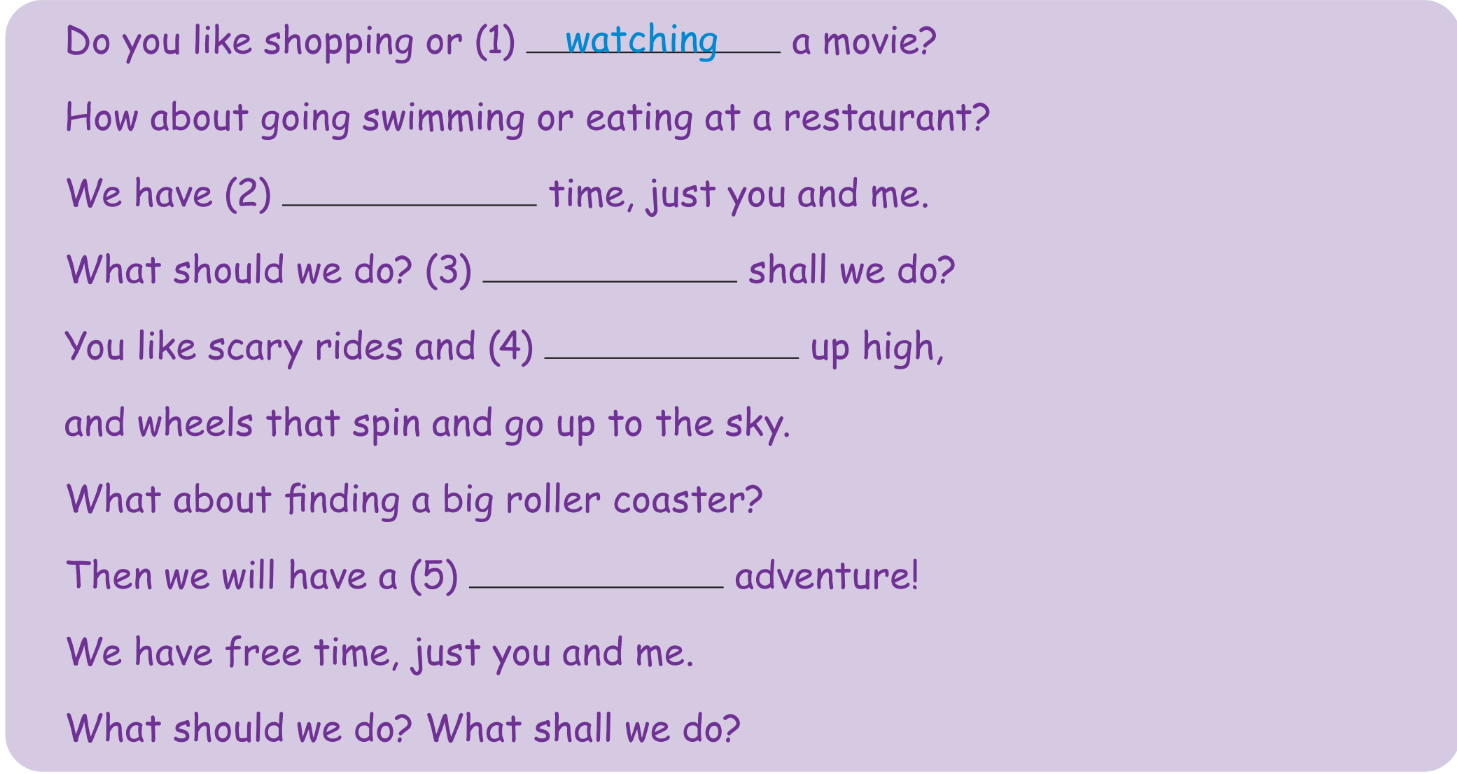 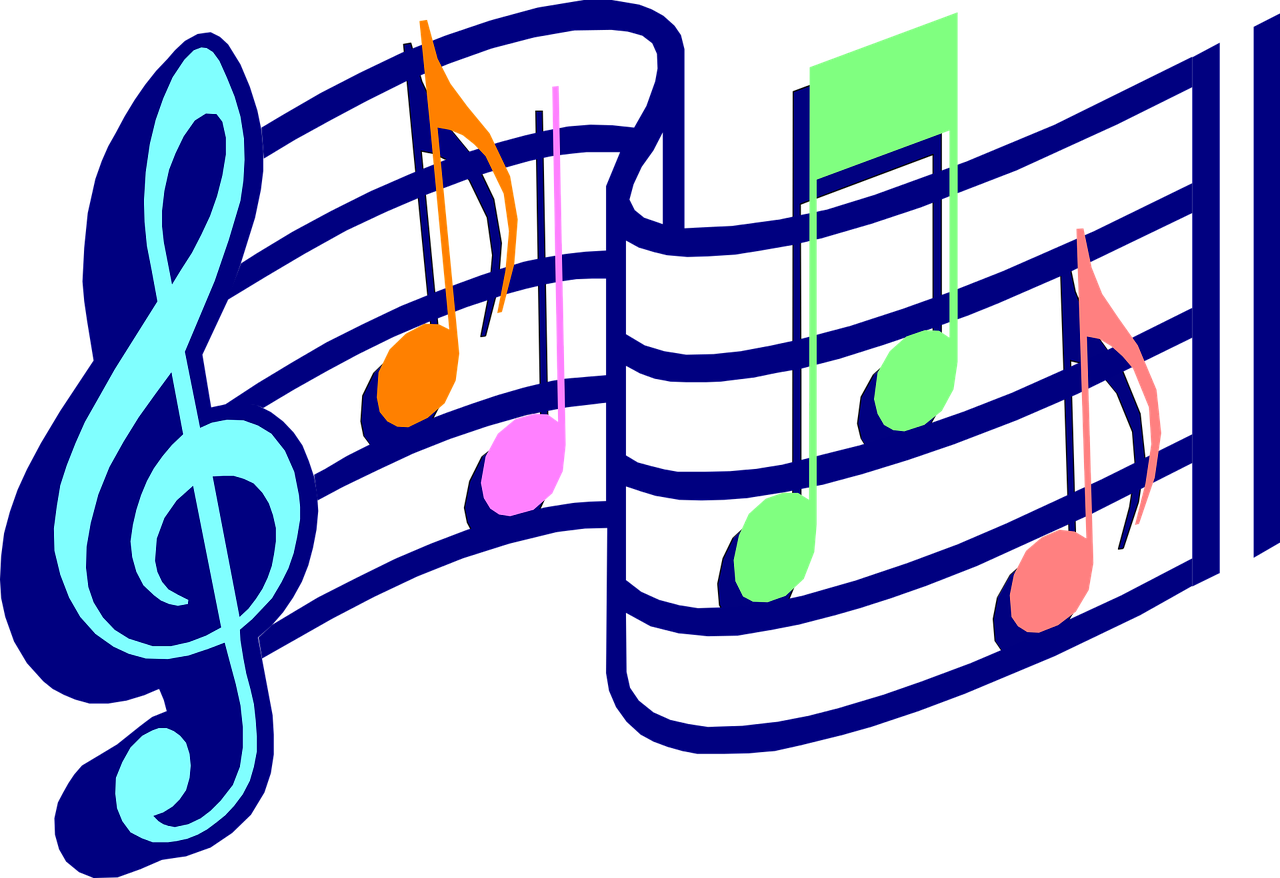 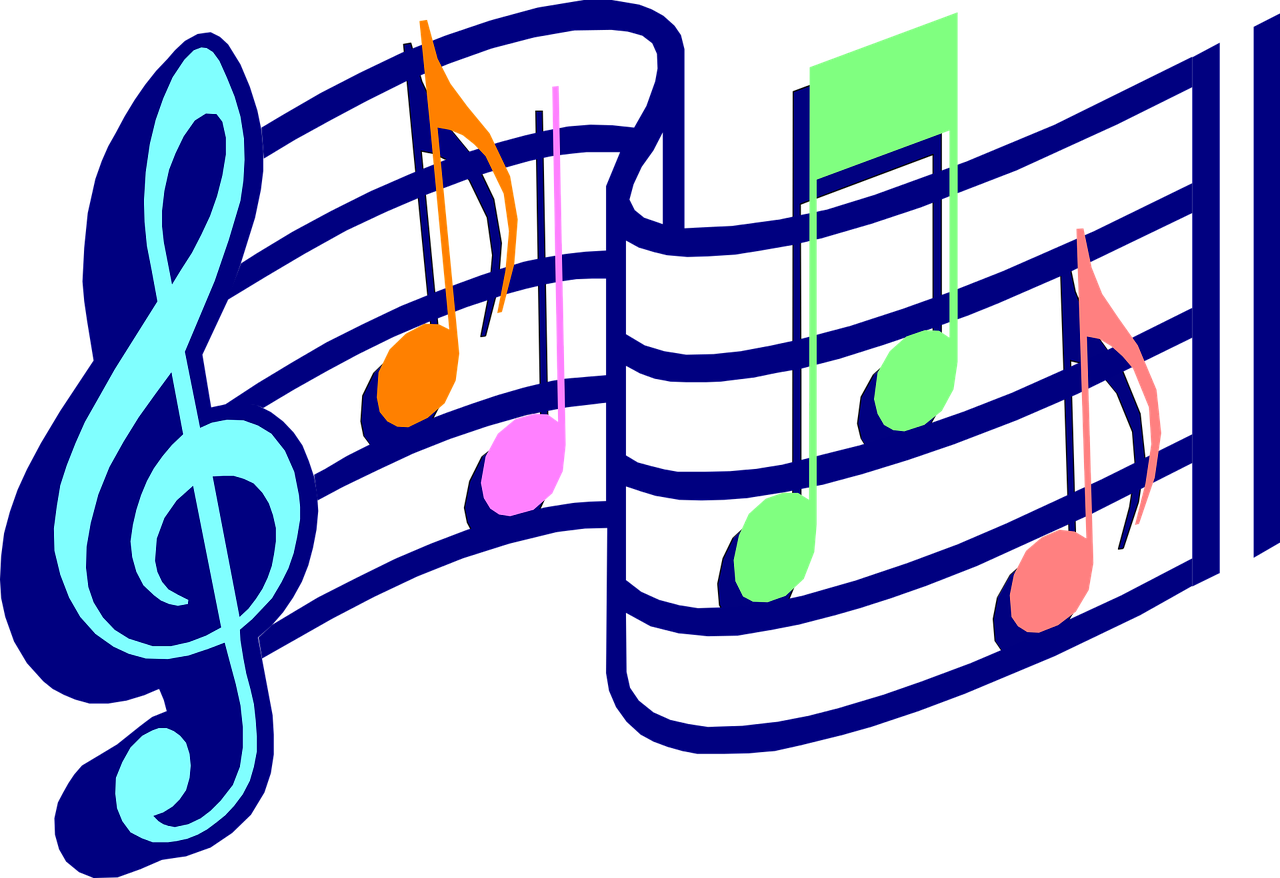 free
What
going
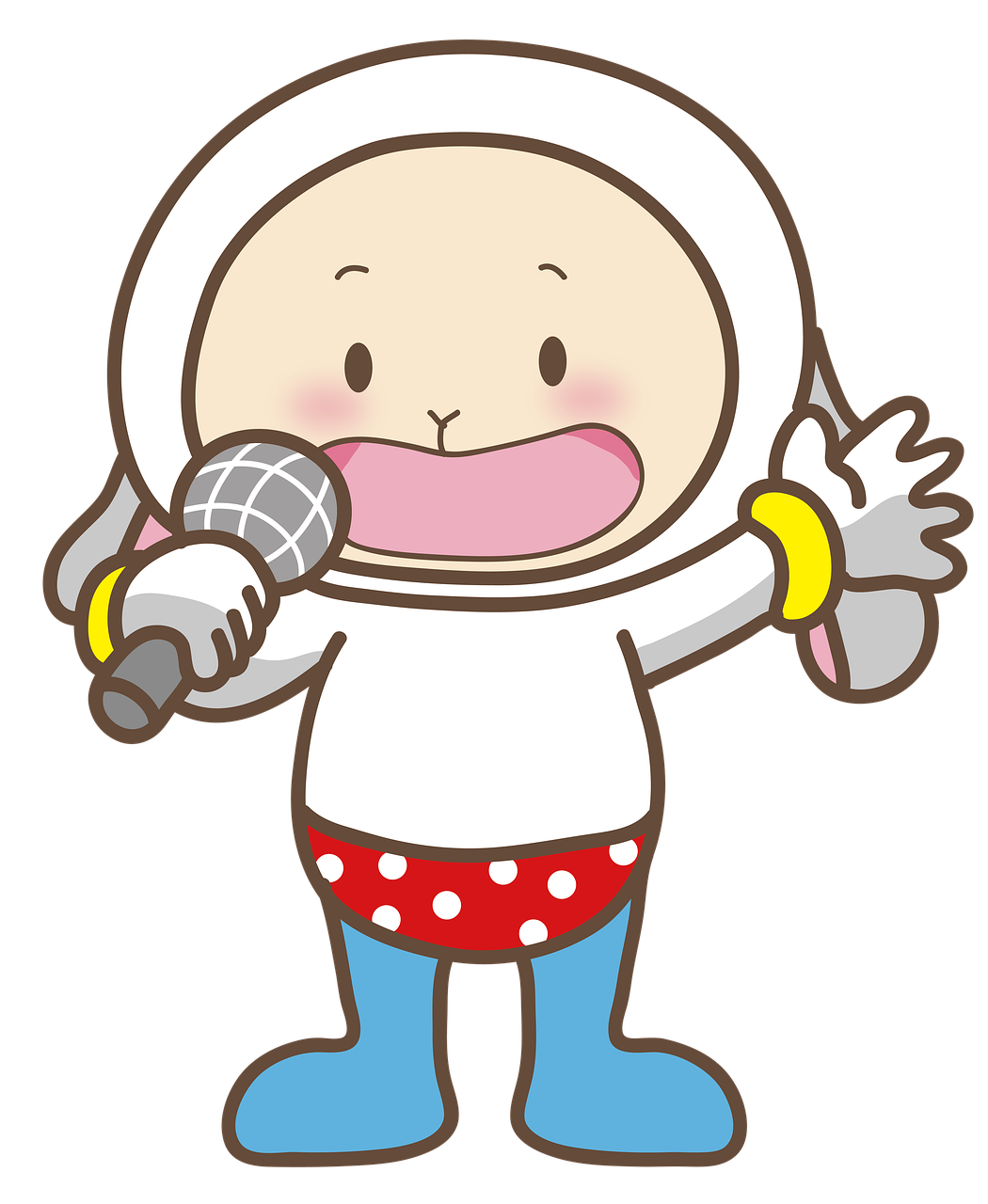 fun
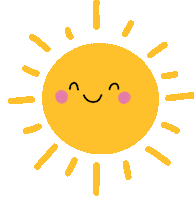 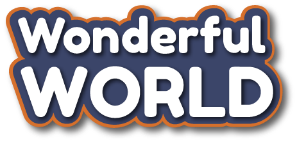 04
Production
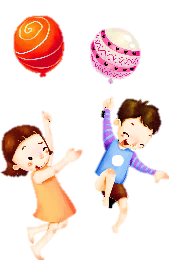 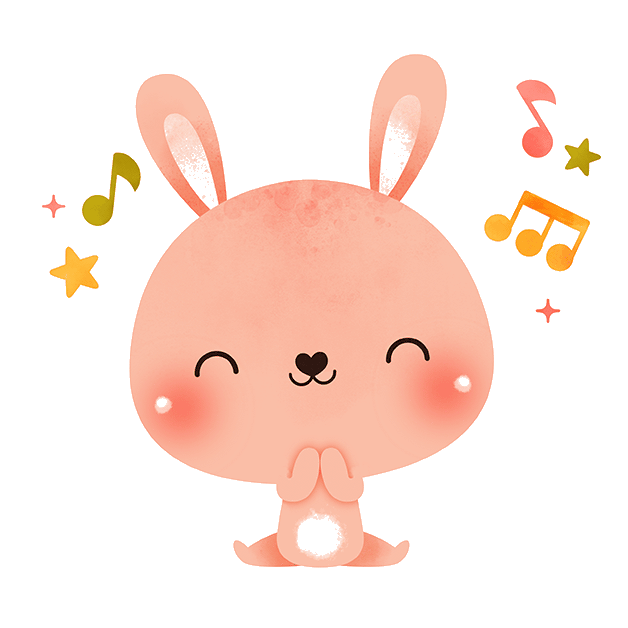 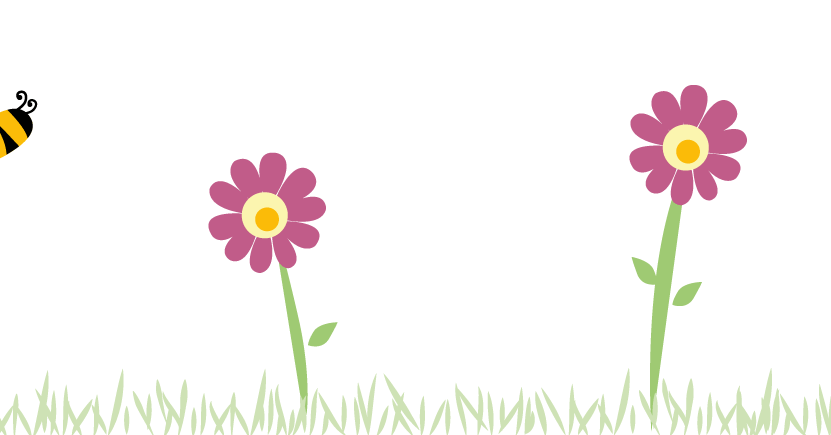 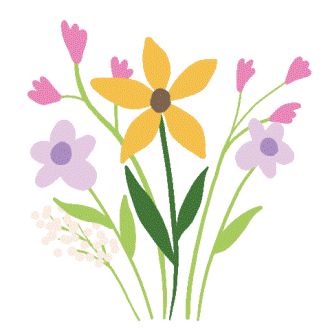 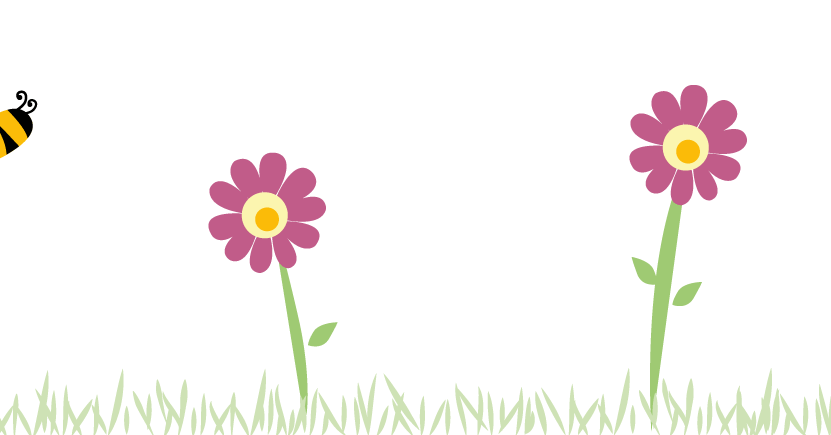 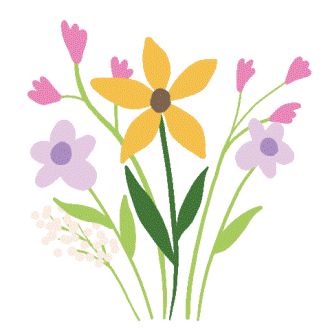 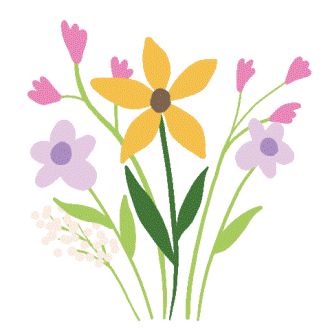 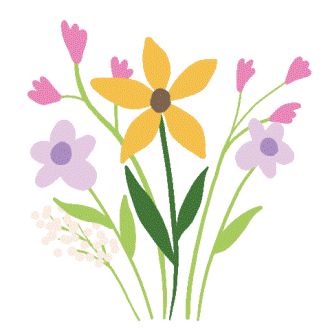 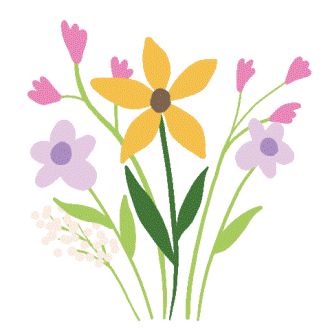 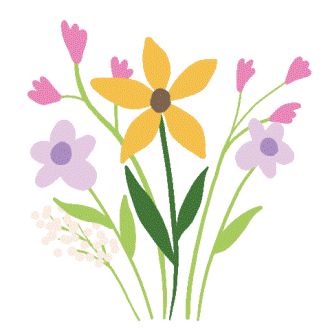 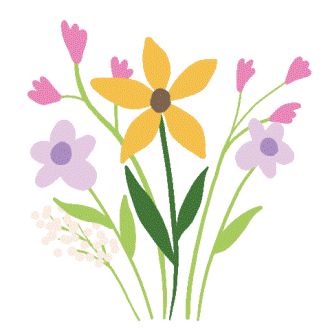 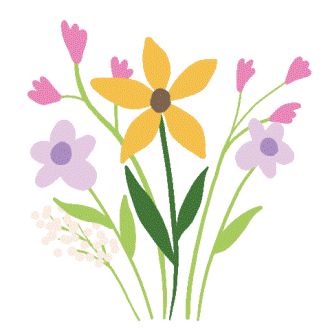 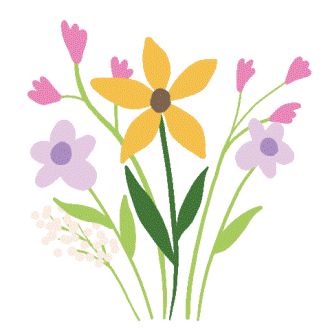 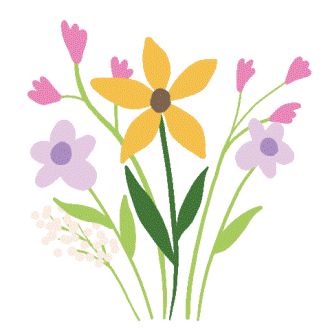 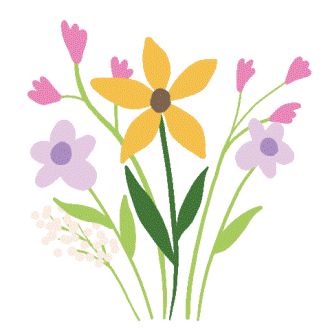 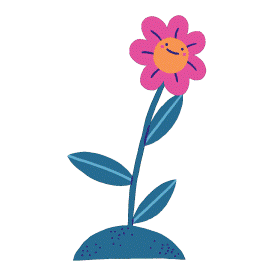 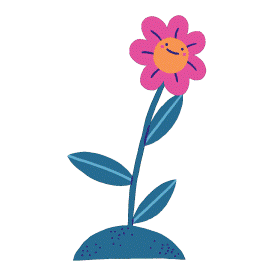 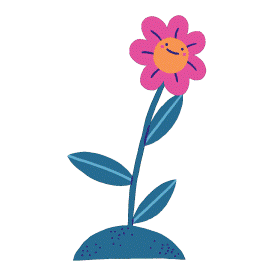 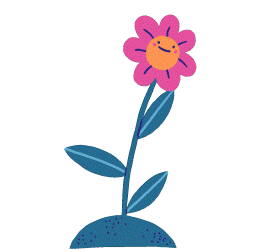 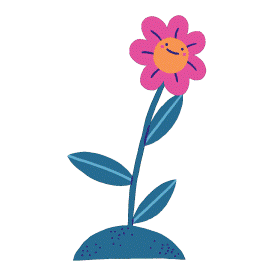 Describe and guess!
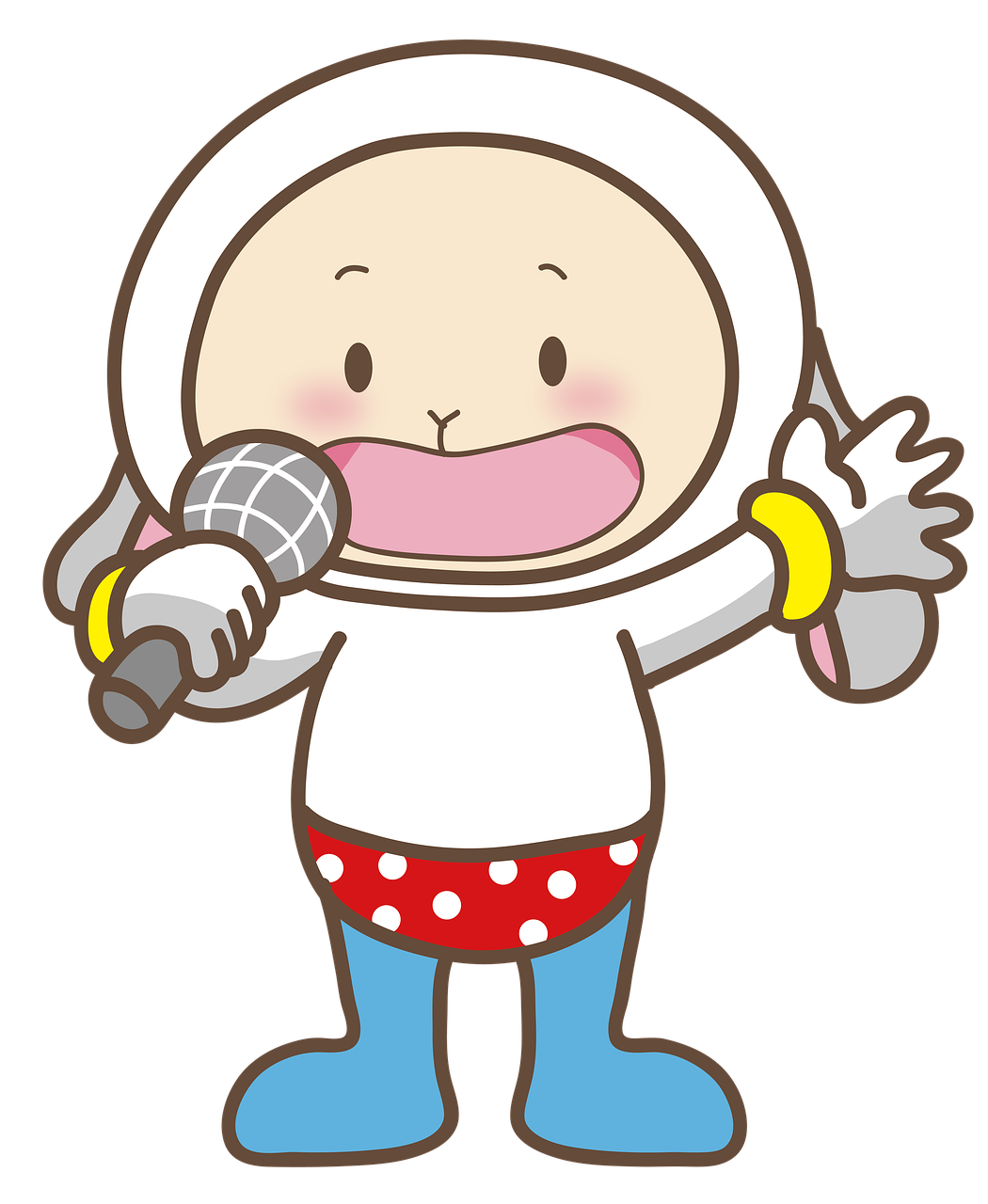 [Speaker Notes: 4 or 5  students go to the stage, turns his/her back on the board and faces the class. One student looks at the picture in the screen and do actions, gives the hints about the numbers of the word (without saying anything). The first S will watch the action and guess what action it is.]
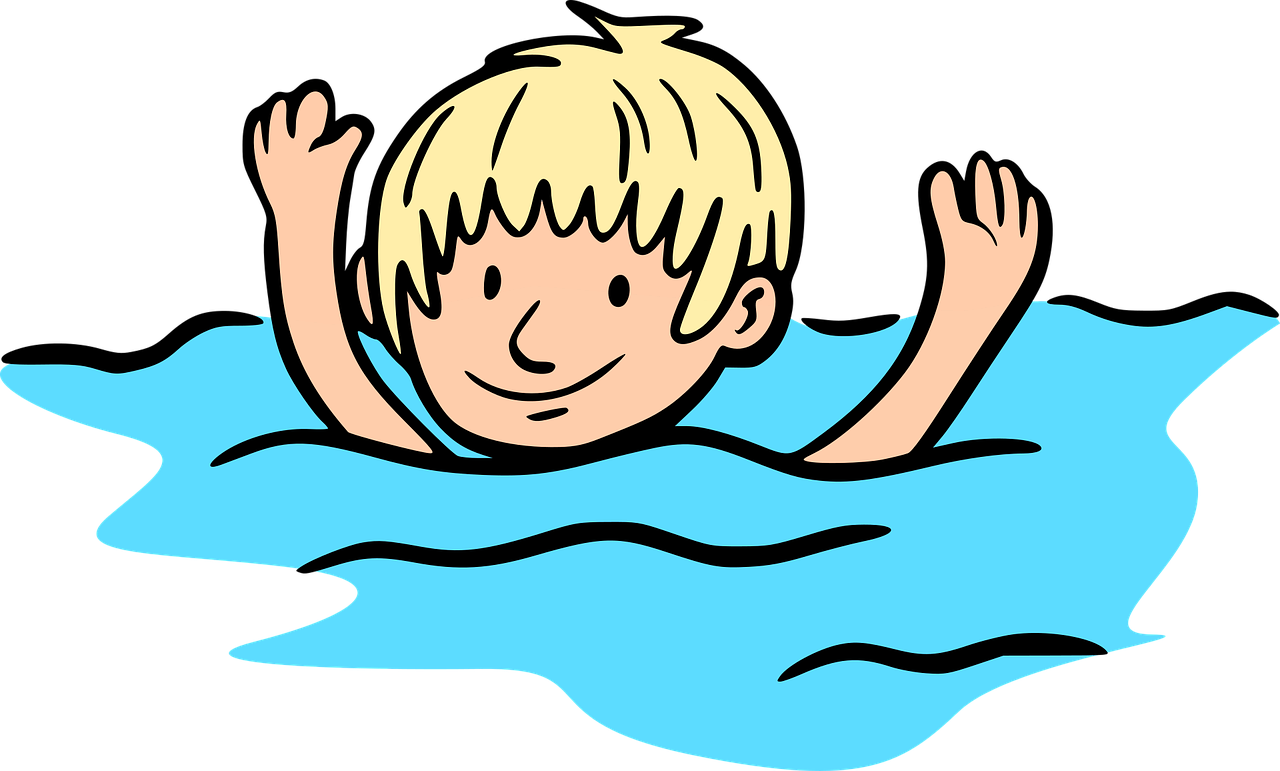 go swimming
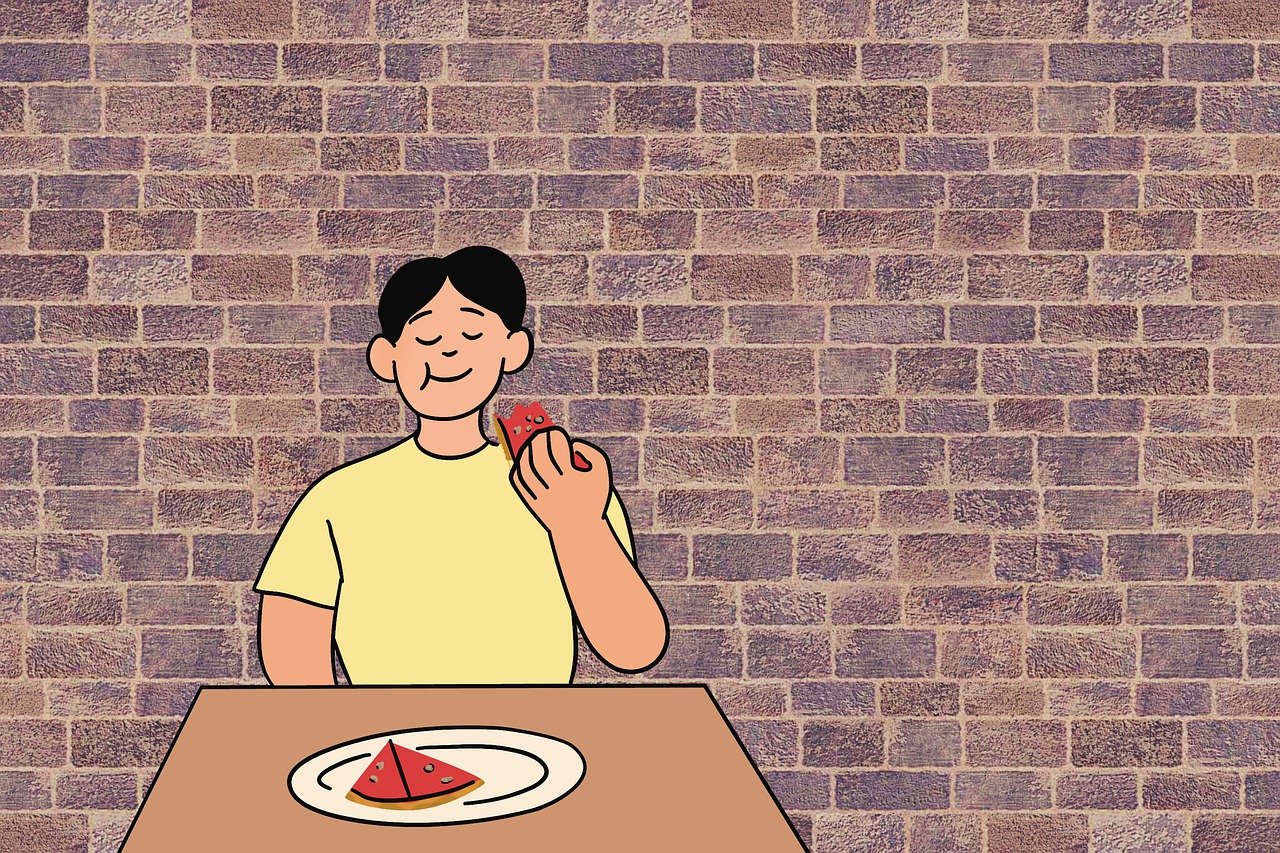 eat at a restaurant
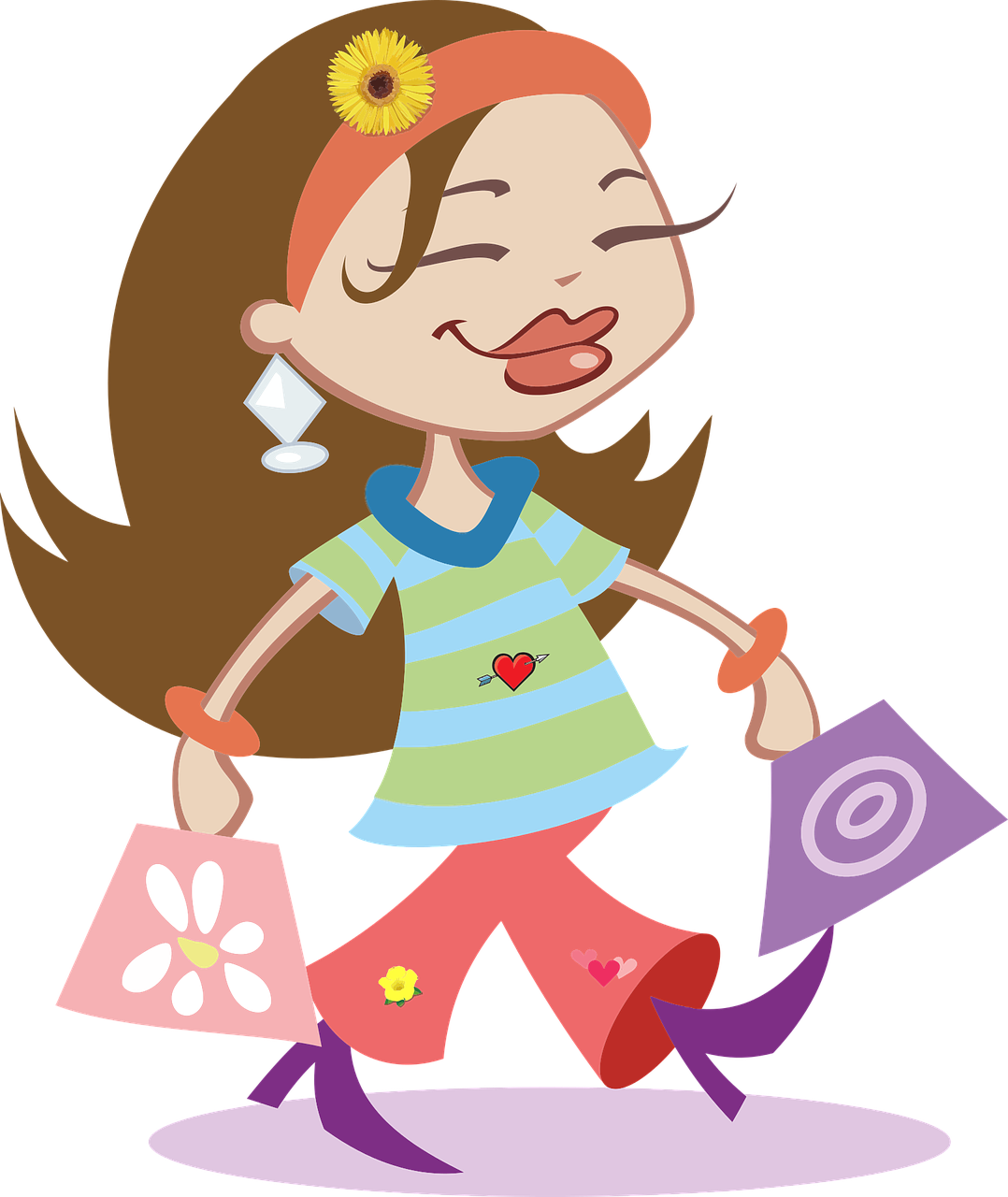 go shopping
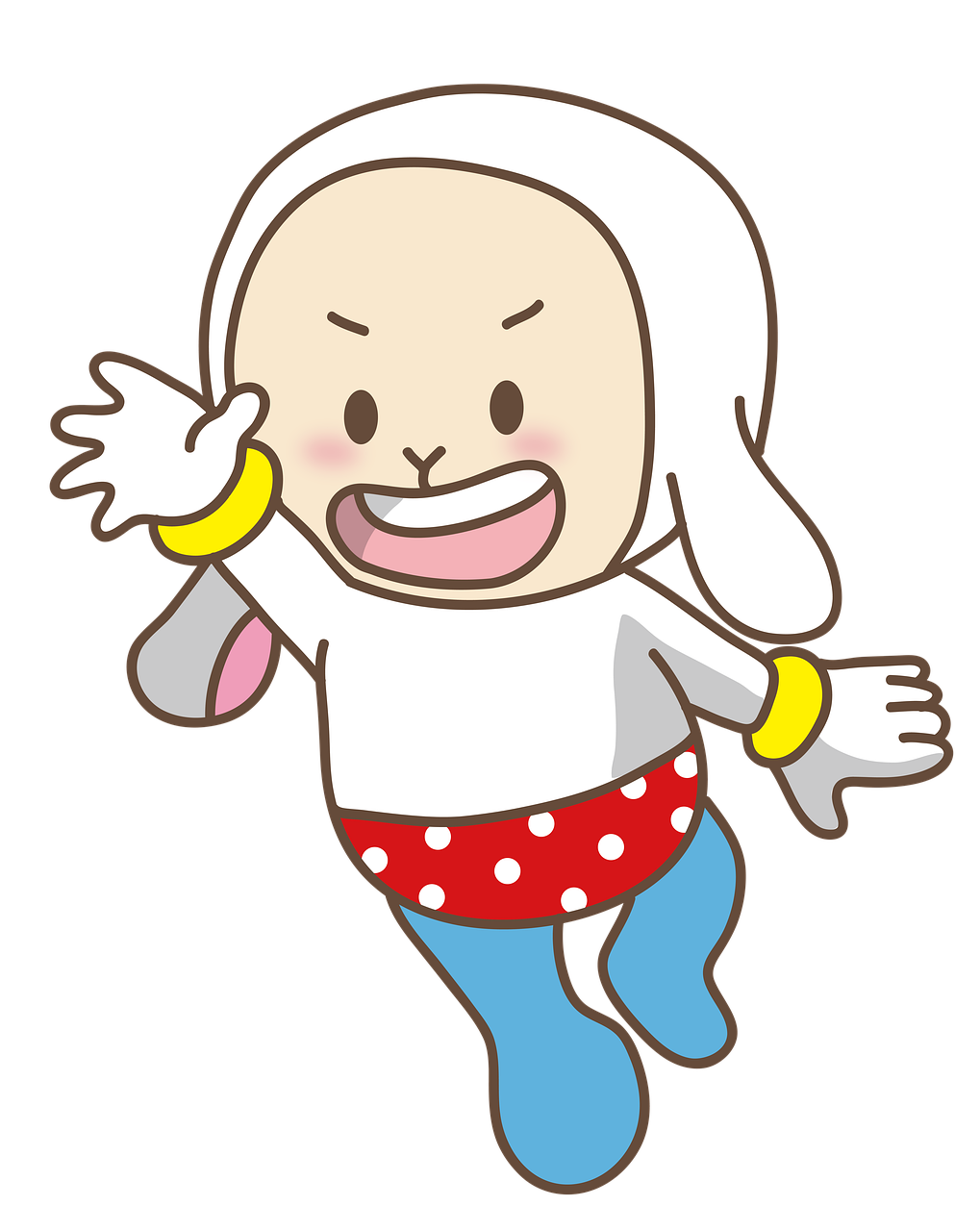 go up
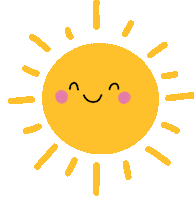 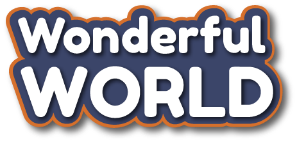 05
Wrap-up & Assessment
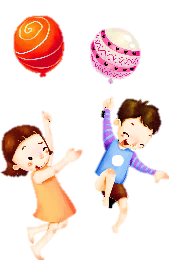 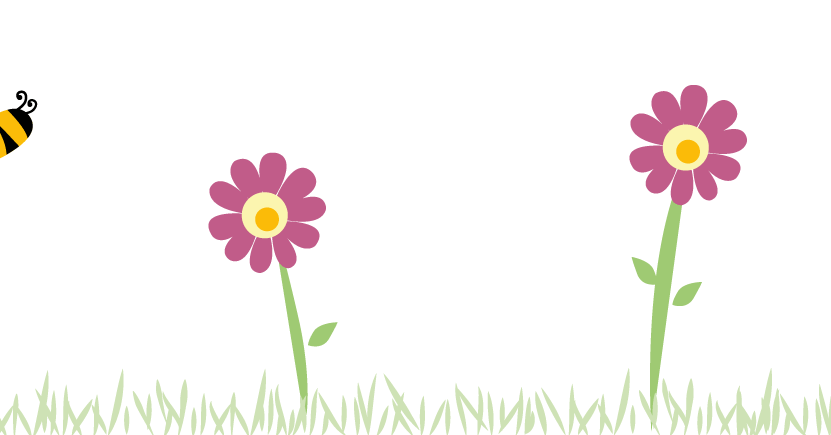 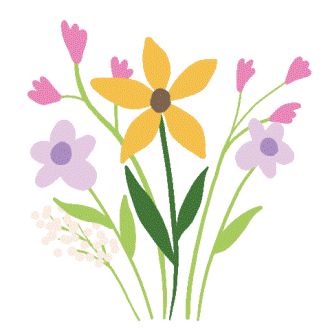 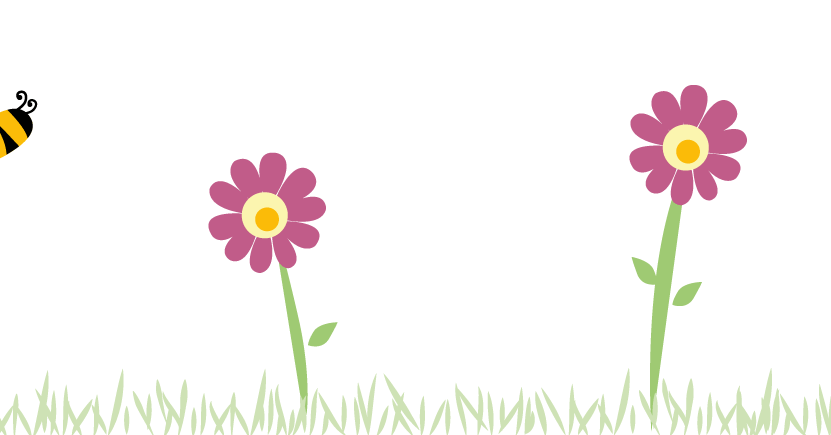 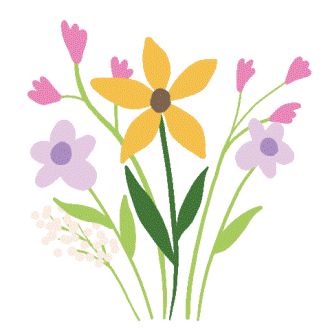 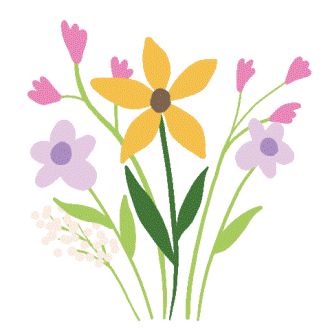 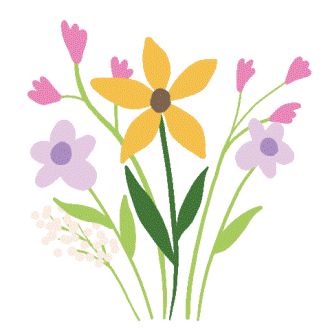 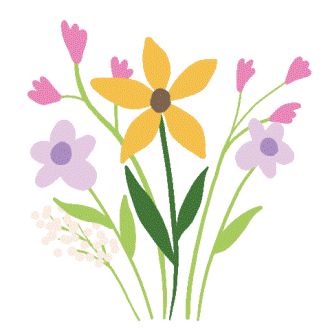 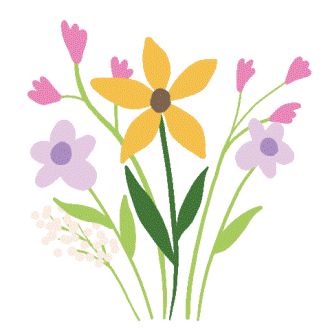 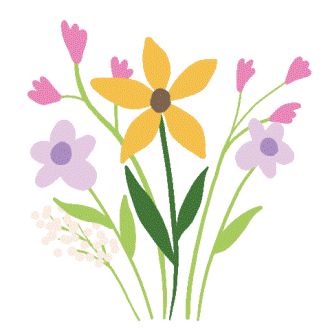 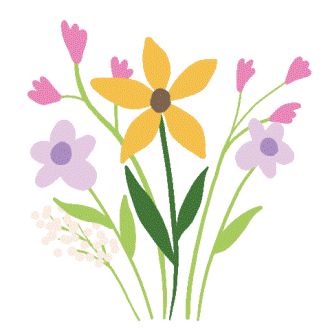 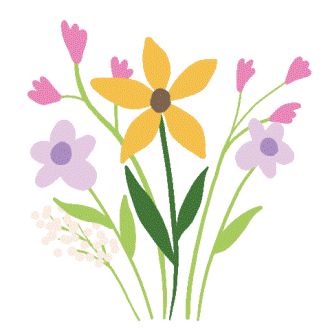 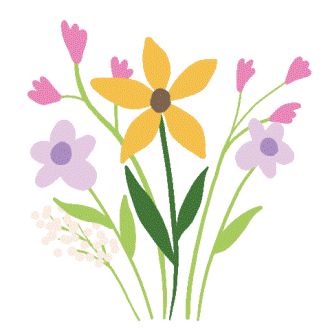 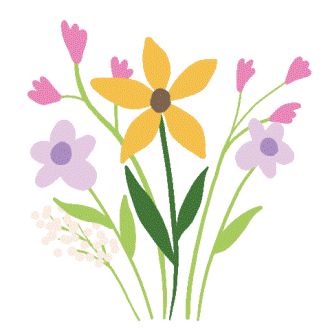 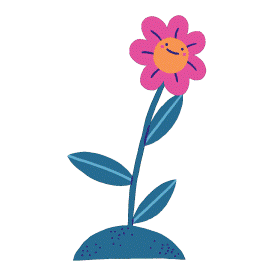 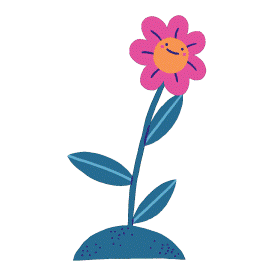 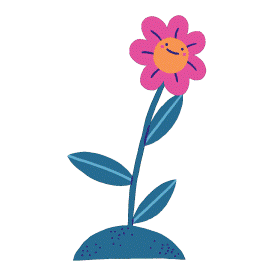 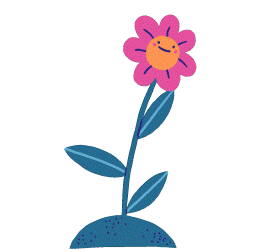 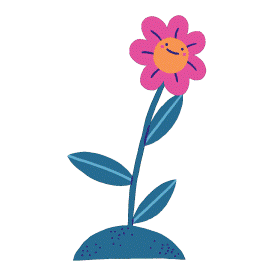 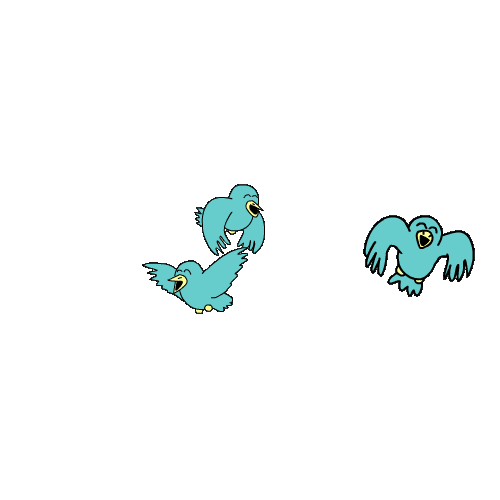 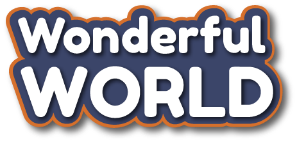 Unit 4: Free timeFun time & Project
What have we learnt today?
Review: Vocabulary about hobbies:
go ice-skating, ride rolling coaster, collect stamps, watch movies, make a paper bird, play football, etc.
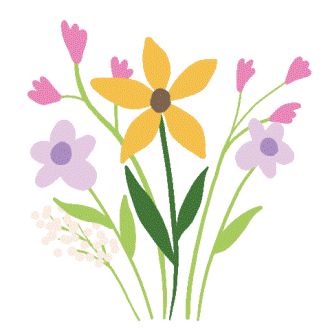 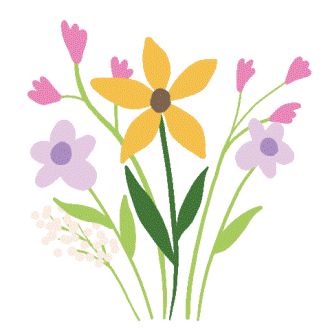 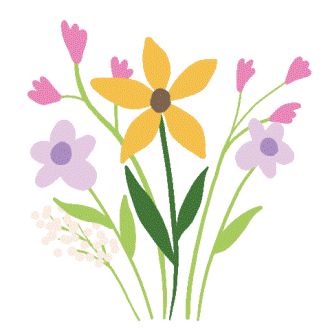 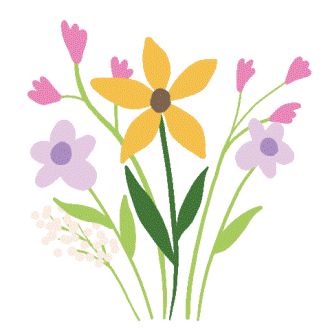 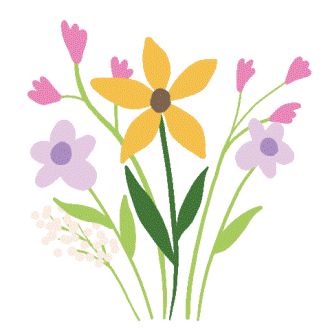 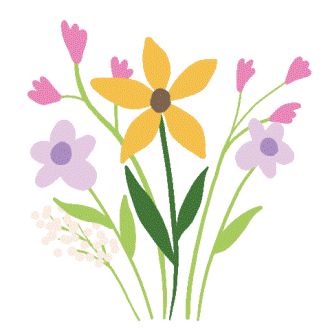 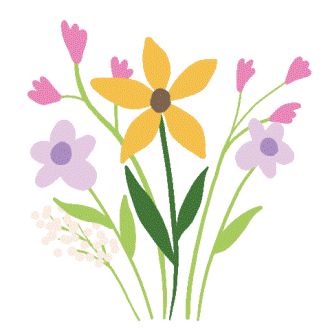 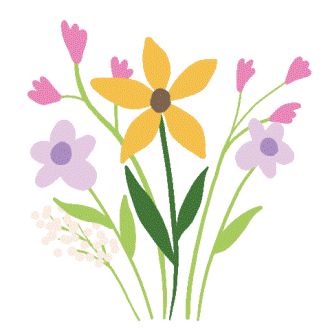 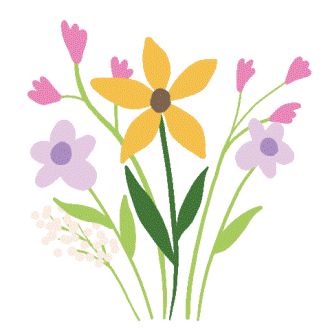 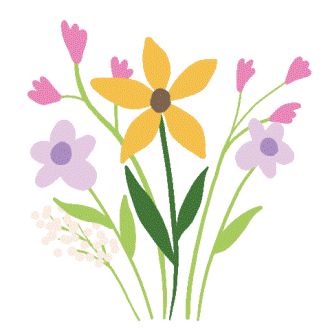 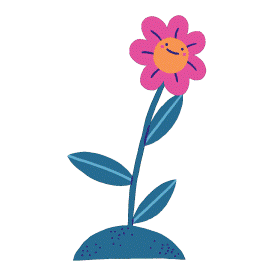 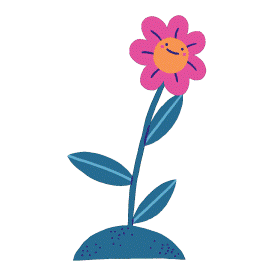 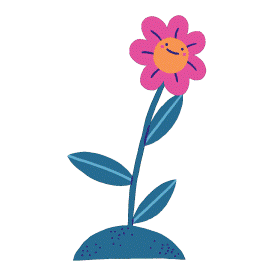 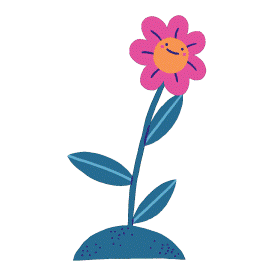 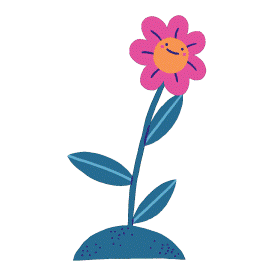 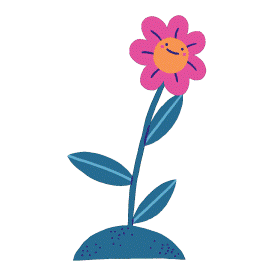 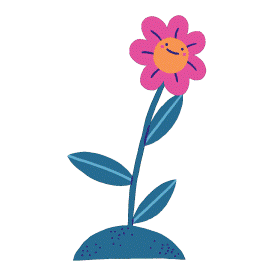 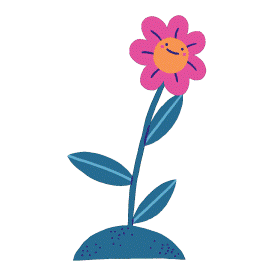